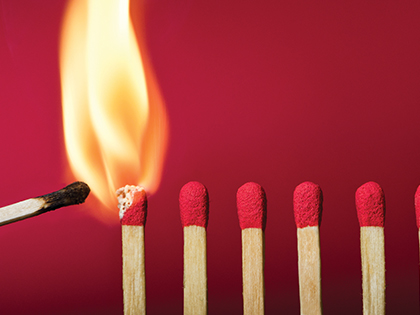 كن شاهداً
أعمال الرسل
د.ريك جريفيث • مؤسسة الدراسات اللاهوتية الأردنية BibleStudyDownloads.org •
131e
سفر الأعمال في 3 دقائق(TheChurchatBrookHills.mp4)
وقفة (دور)الشاهد
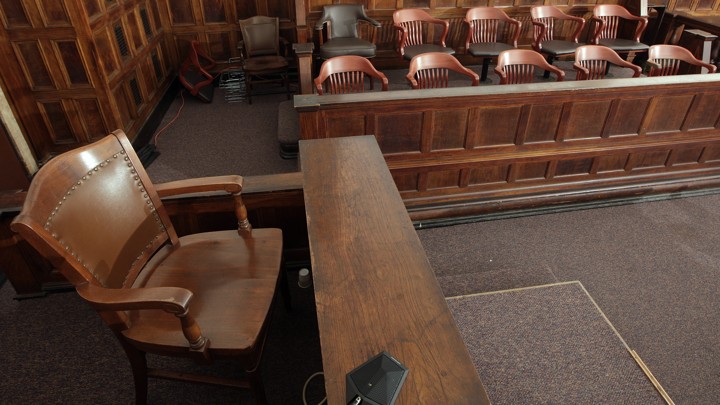 أعمال الرسل
[Speaker Notes: ليس من الصعب أن تشهد على ما رأيته -]
هل هذا أنت؟
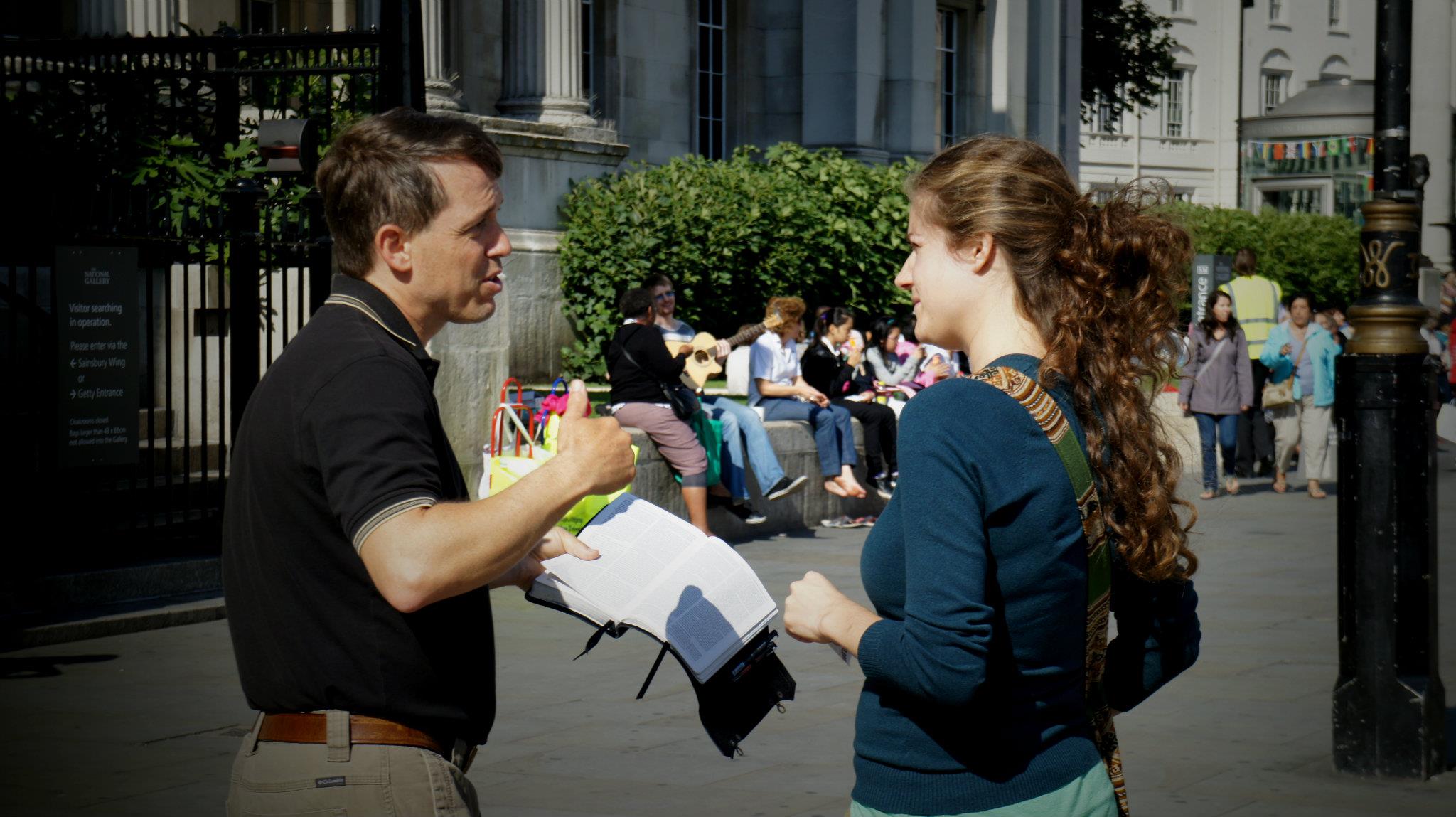 [Speaker Notes: -- ومع ذلك، في كثير من الأحيان لا نشعر بهذه الطريقة في الشهادة ليسوع.]
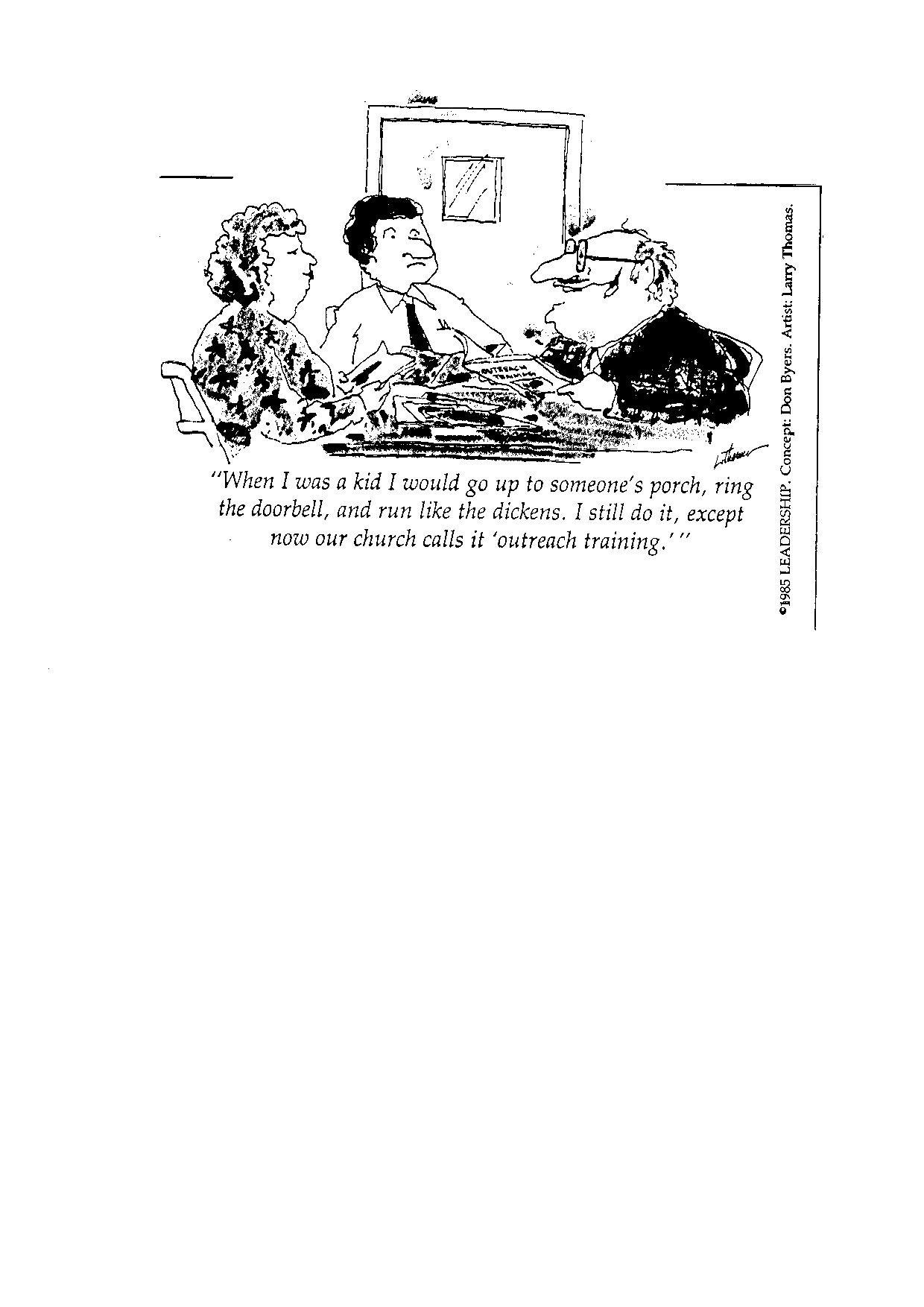 يخشى الكثير من الكرازة!
ظ 65
ظ 74
ظ 83
عندما كنتُ طفلاً، كنتُ أتسلق شرفة شخص ما، وأقرع جرس الباب، وأجري كالشيطان. ما زلتُ أفعل ذلك، إلا أن كنيستنا تدعو ذلك الآن "تدريب على التوعية."
[Speaker Notes: __ أم أن هذا أنت بدلاً من ذلك.]
بيلي غراهام
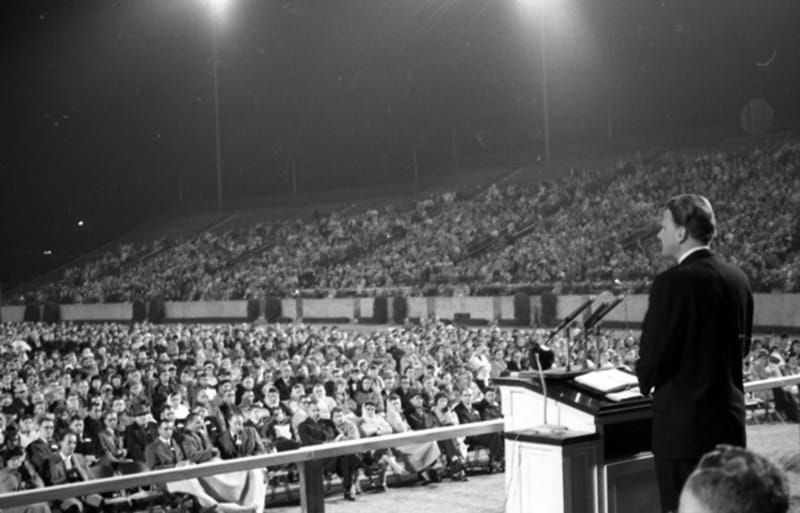 [Speaker Notes: البعض منا يخشون الشهادة لأننا نعتقد أننا يجب أن نكون بيلي غراهام.]
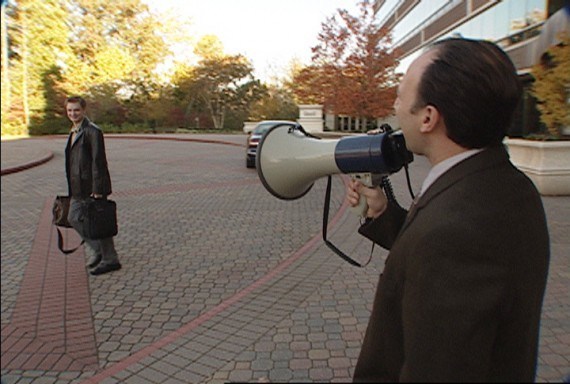 هناك طرق غير فعّالةللشهادة.
[Speaker Notes: يفكر آخرون بطرق غير فعالة للشهادة.]
هل هذا قدحكَ؟
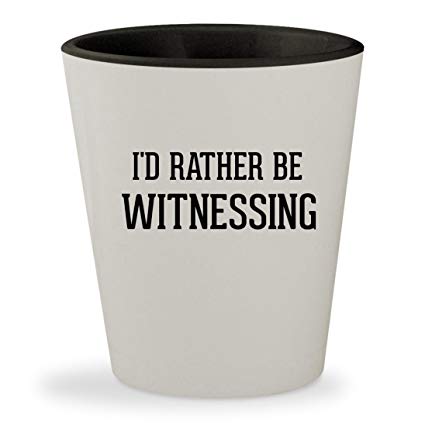 أنا أفضّل أنأشـــهد
[Speaker Notes: ماذا تفعل عندما تشهد ما فعله يسوع في حياتك؟]
الآية المفتاحية
56
لكنكم ستنالون قوة متى حل الروح القدس عليكم و تكونون لي شهوداً في أورشليم و في كل اليهودية و السامرة و إلى أقصى الأرض 
(أعمال 1: 8)
أعمال الرسل
لماذا يجب أن نشهد ؟؟
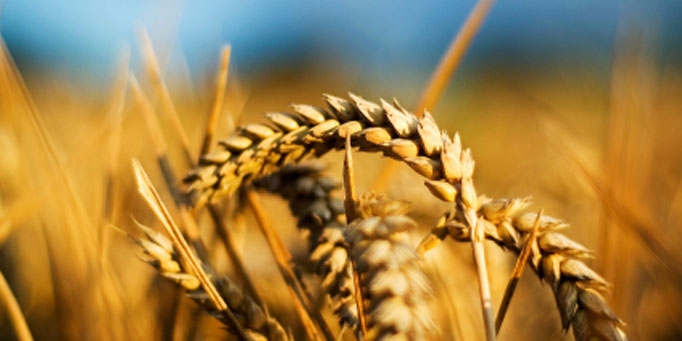 أعمال الرسل
[Speaker Notes: سنرى اليوم ثلاثة أسباب يجب أن نشهد بها عن يسوع.
 كل منها هو في الواقع مرحلة من النمو
.سنقوم بمسح كتاب أعمال الرسل بالكامل.
(نعود إلى سؤالنا: لماذا نشهد؟)]
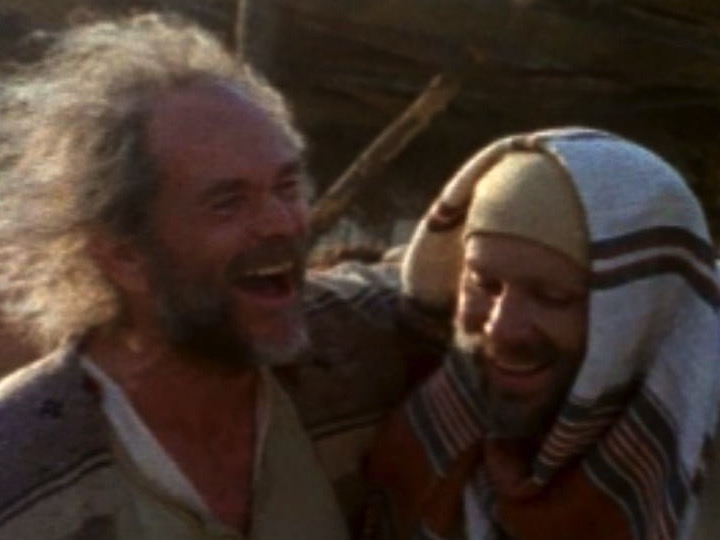 من هو لوقا ؟
طبيب
رفيق سفر مع بولس
مؤرخ و كاتب واضح
الإمبراطورية الرومانية
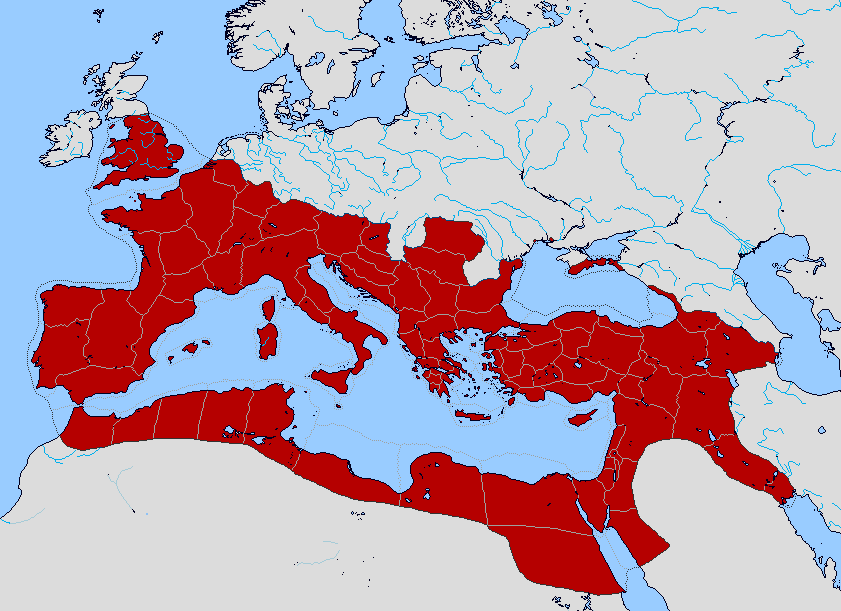 لكنكم ستنالون قوة متى حل الروح القدس عليكم و تكونون لي شهوداً في أورشليم و في كل اليهودية و السامرة و إلى أقصى الأرض
Bible Lands Blank Map
أقصى الأرض
السامرة
أورشليم
اليهودية
©  https://www.deviantart.com/sharklord1/art/Alt-Roman-Empire-Provinces-701148110
[Speaker Notes: Linguistically, Hebrew/Aramaic moves to Greek/Latin/others.]
لماذا يجب أن نشهد ؟؟
٣أسباب
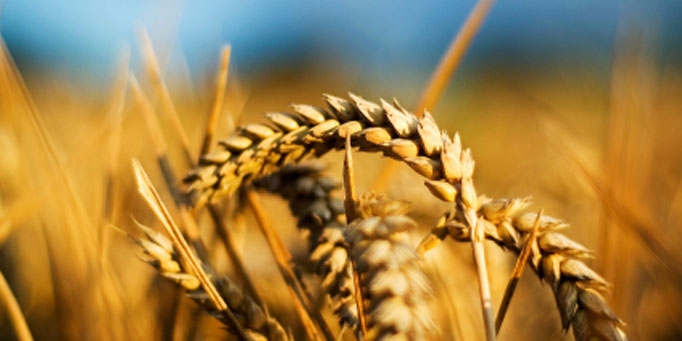 أعمال الرسل
[Speaker Notes: سنرى اليوم ثلاثة أسباب يجب أن نشهد بها عن يسوع.
 كل منها هو في الواقع مرحلة من النمو
.سنقوم بمسح كتاب أعمال الرسل بالكامل.
(نعود إلى سؤالنا: لماذا نشهد؟)]
أولا: لقد سبقنا الله حتى نبدأ من حيث نحن ..(١:١ – ٦: ٧ )
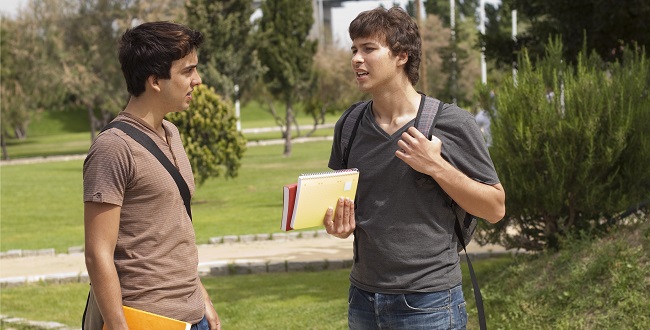 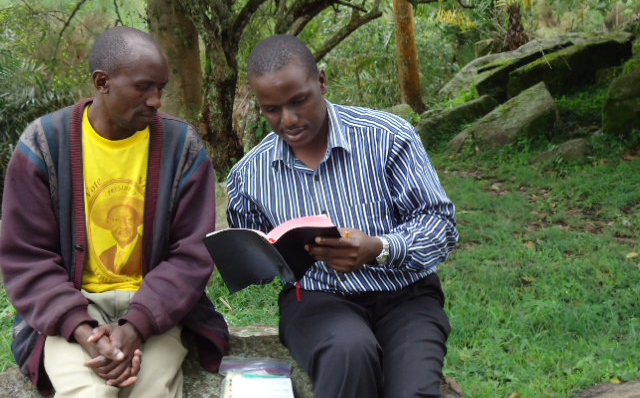 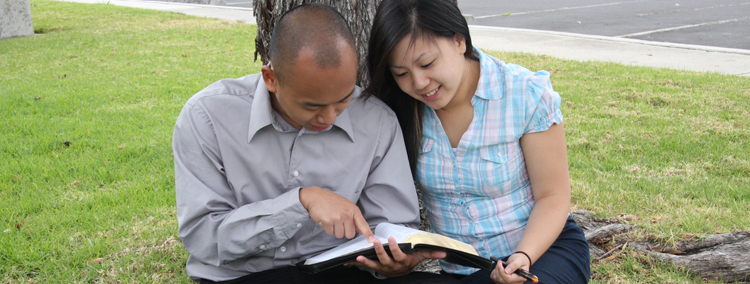 أعمال الرسل
[Speaker Notes: يساعدنا الله في إخبار الآخرين أولاً عن يسوع حيث يكون هذا طبيعيًا وبدون عبور الثقافات.]
ابتدأ الله امتدادالملكوت في أورشليم(أعمال الرسل 1: 1- 6: 7).
[Speaker Notes: ابتدأ الله أمتداد الملكوت في أورشليم (1: 1- 6: 7).]
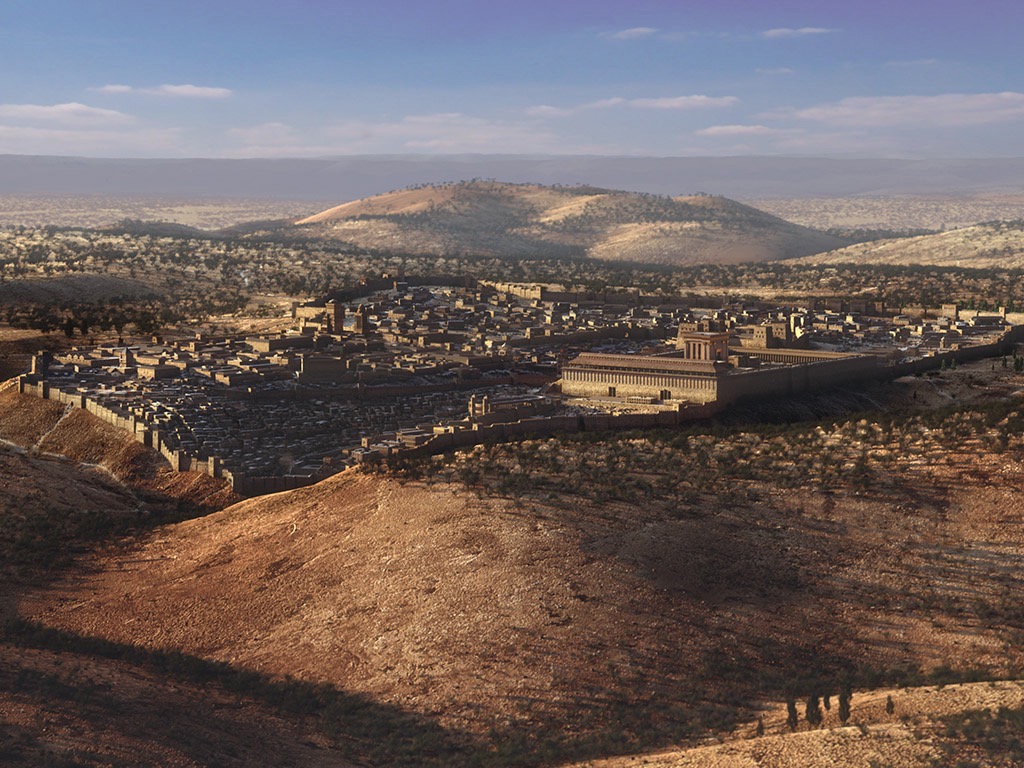 سؤال عظيم (أعمال الرسل 1: 6).
فلما اجتمعوا سألوه،
«يَارَبُّ، هَلْ فِي هَذَا ٱلْوَقْتِ
 تَرُدُّ ٱلْمُلْكَ إِلَى إِسْرَائِيلَ؟».
[Speaker Notes: ينبغي علينا أن نشهد للجميع حتى يتم أستعادة إسرائيل (1: 6-8).]
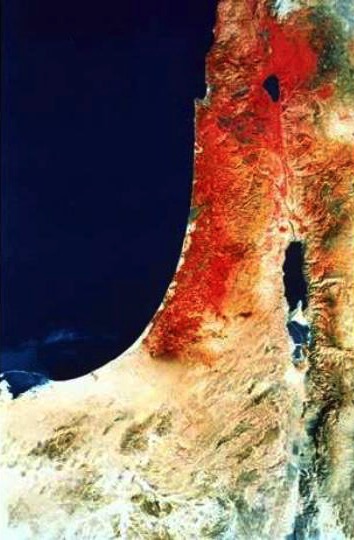 أقصى الأرض
أعمال ٨:١
لكنكم ستنالون قوة متى حل الروح القدس عليكم و تكونون لي شهوداً في أورشليم و في كل اليهودية و السامرة و إلى أقصى الأرض
السامرة
أورشليم
اليهودية
[Speaker Notes: What is the significance of the threefold regions (8)?
Geographically, they go from the near to the far.
By size, it begins with a city, goes to regions and then beyond regions.
Culturally, they begin with the familiar and stretch to the unfamiliar.
Chronologically, it begins in AD 33 and finishes in AD 62—as well as to today.
__________
NS-05-Acts1-2-slides 63, 204]
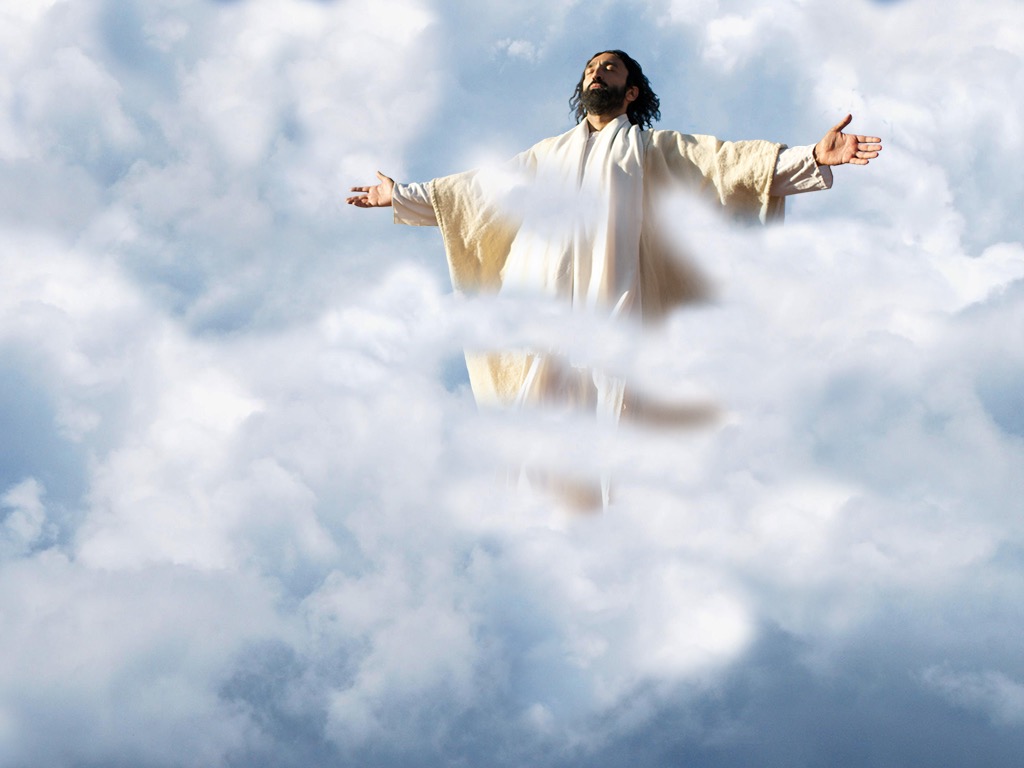 [Speaker Notes: … and they could no longer see him” (1:9 NLT).]
استخدمت بإذن رسمي
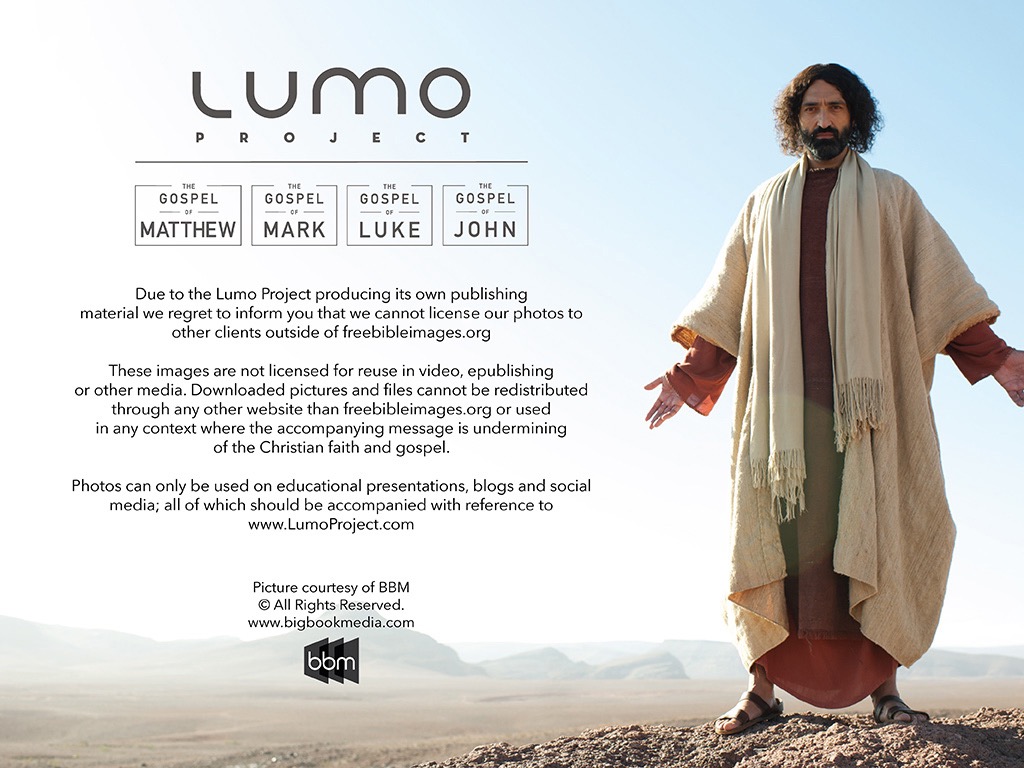 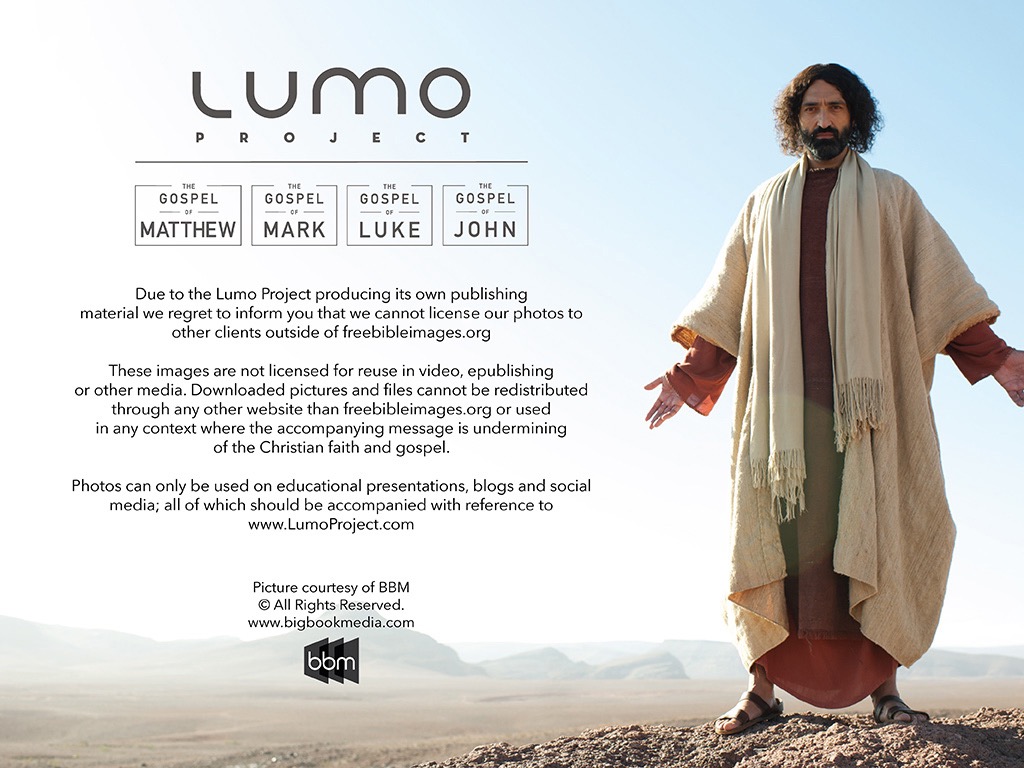 إنجيل


متى
إنجيل 


مرقس
إنجيل


لوقا
إنجيل 
 

يوحنا
نظرًا لإنتاج Lumo لمواد النشر الخاصة به ، نأسف لإبلاغك بأنه لا يمكننا ترخيص صورنا لعملاء آخرين خارج 
freebibleimages.org
هذه الصور غير مرخصة لإعادة استخدامها في الفيديو أو النشر أو الوسائط الأخرى. لا يمكن إعادة توزيع الصور والملفات التي تم تنزيلها من خلال أي موقع ويب آخر غير freebibleimages.org أو استخدامها في أي سياق تؤدي فيه الرسالة المصاحبة إلى تقويض الإيمان المسيحي والإنجيل.
لا يمكن استخدام الصور إلا في العروض التقديمية التعليمية والمدونات ووسائل التواصل الاجتماعي ، وكلها يجب أن تكون مصحوبة بالإشارة إلى 
www.LumoProject.com.
Picture courtesy of BBM© All Rights Reserved.
www.bigbookmedia.com
Slides on أعمال الرسل 2
[Speaker Notes: The Spirit then gathered them to start the Church (أعمال الرسل 2).]
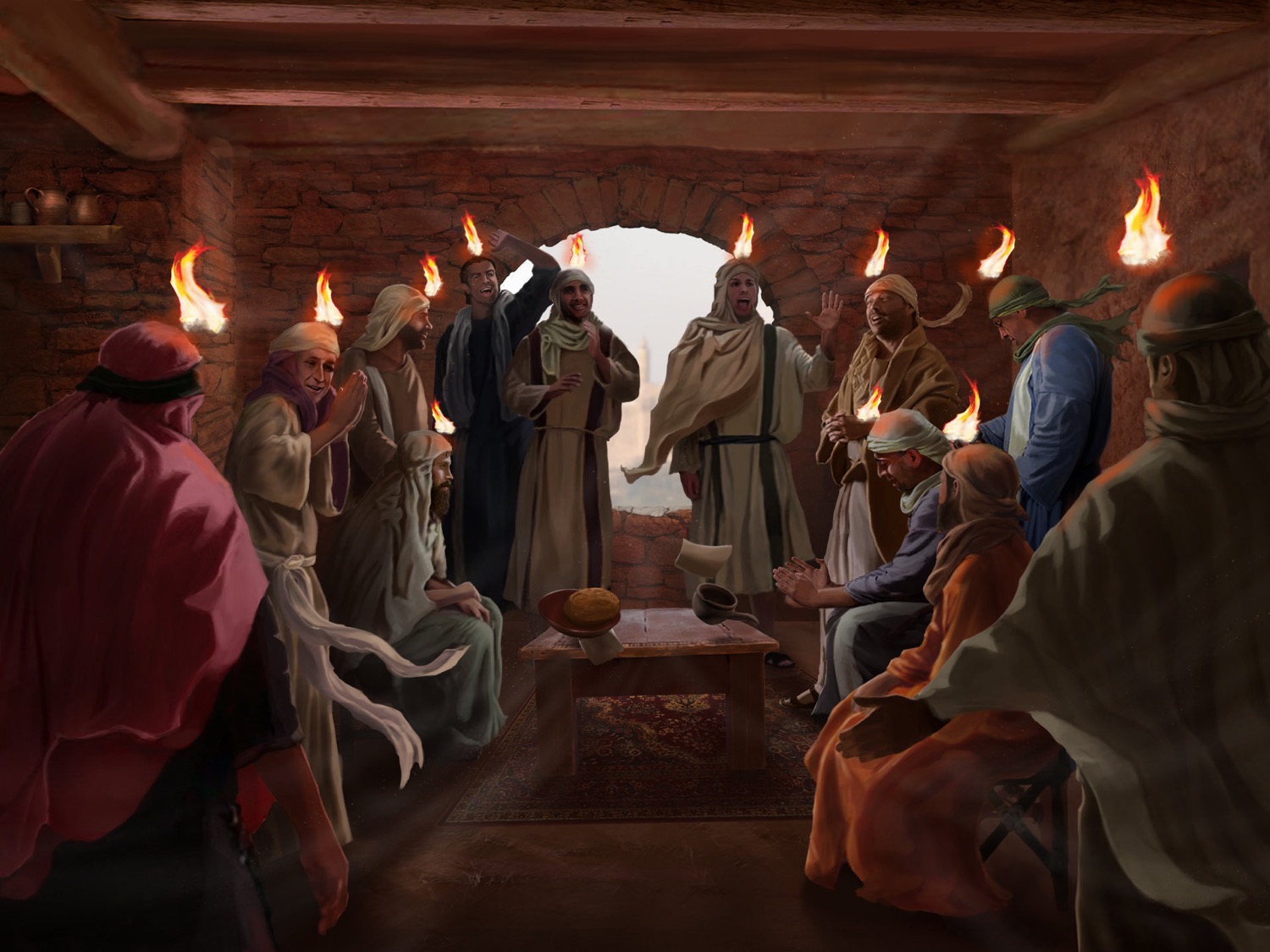 حلّ الروح في يوم الخمسين(أعمال الرسل 2: 1- 13)
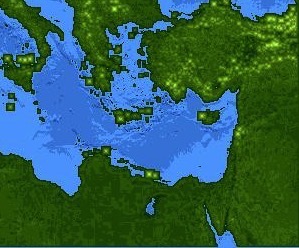 اليهود في يوم الخمسين – أعمال الرسل 2: 9- 11
132
روما (13)
بنطس (7)
كبادوكيا (6)
آسيا (8)
فريجيا (9)
فرثيىة(1)
بمفيليا (10)
بين النهرين (4)
كريت (14)
مادي (2)
عيلام (3)
أورشليم
قورينا(12)
اليهودية (5)
آسيا––مقاطعات الامبراطورية الرومانية
مادي––مقاطعات امبراطورية بارثيا
مصر (11)
روما––مدن
كريت ––جزر
1000
200
400
800
600
العربية (15)
300
0
أميال
(1) (2) (3) etc. indicate sequence in أعمال الرسل 2:9-11
كيلومترات
0
600
900
1200
1500
[Speaker Notes: بلغ عدد اليهود في روما 40000 نسمة في عهد أغسطس (30 ق. م - 14 ميلادي)، لذلك كان هؤلاء أقلية كبيرة. لا نعرف حقًا من الذي بدأ بالفعل الكنيسة في روما، لكن من المحتمل أن بعض هؤلاء من اليهود الذين عادوا إلى روما بعد حلول الروح القدس في يوم الخمسين في أورشليم. وهؤلاء بدورهم قادوا الأمم إلى الإيمان أيضًا.]
Peter Led 3000 to Christ at Pentecost
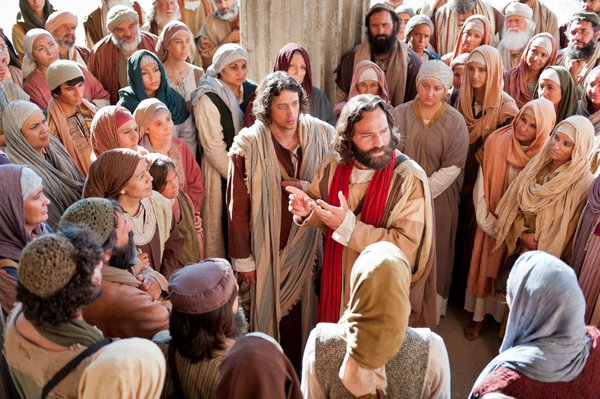 فَقَبِلُوا كَلاَمَهُ بِفَرَحٍ وَاعْتَمَدُوا وَانْضَمَّ فِي ذَلِكَ الْيَوْمِ نَحْوُ ثَلاَثَةِ آلاَفِ نَفْسٍ.
اعمال ٢ : ٤١
تقارير التطور
نهاية
الأرض
1:1–6:7
6:8–8:40
أعمال الرسل 9–28
125
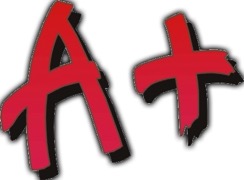 الآية المفتاحية 1: 8
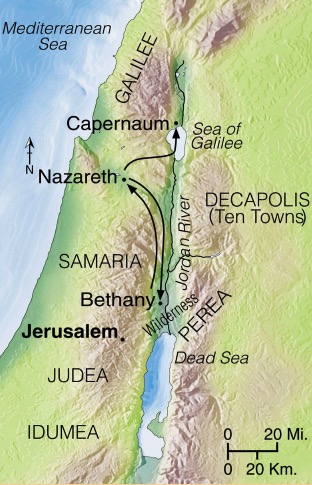 2: 47 ب
6: 7
8: 40
9: 31
12: 24
16: 5
19: 20
28: 30- 31
لماذا تنتهي بهذه الطريقة؟
Adapted from Stanley D. Toussaint, BKC; Jeremy Chew, EAST
Slides on أعمال الرسل 3
[Speaker Notes: The Jews witnessed near Jerusalem amidst opposition (3:1–6:7).]
بطرس ويوحنا أمام السنهدرين
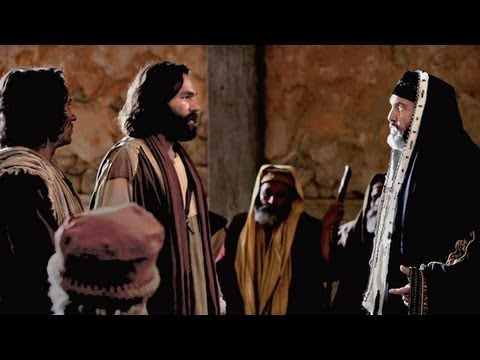 أعمال الرسل 3 و 4
Slides on أعمال الرسل  4
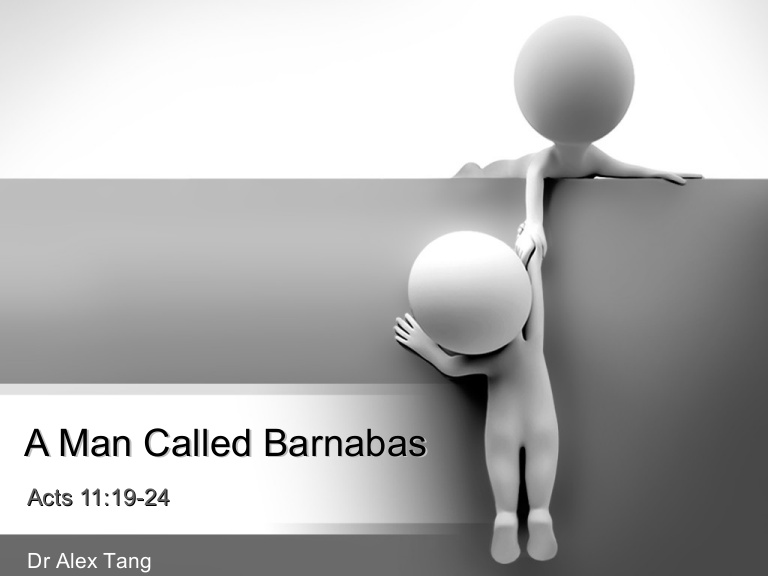 يوسف المدعو برنابا(أعمال الرسل 4: 36- 37).
Slides on أعمال الرسل 5
حنانيا و سفيرة
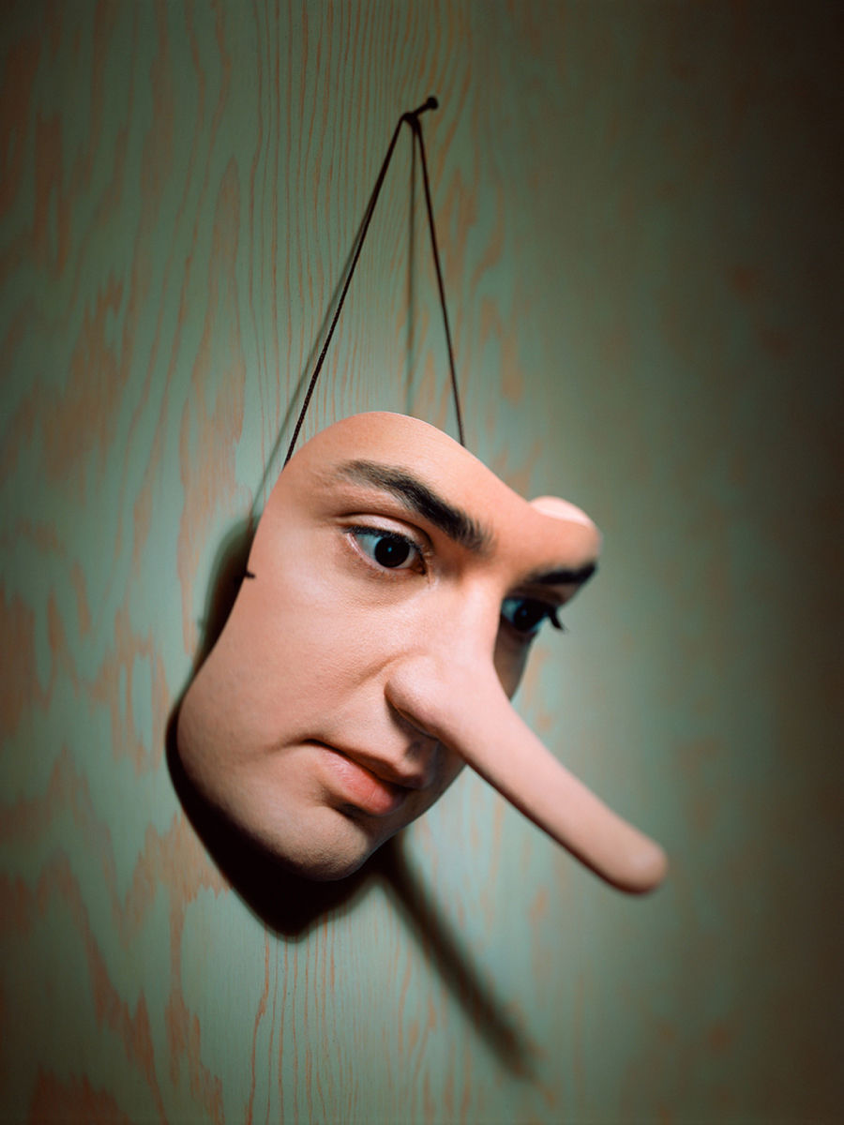 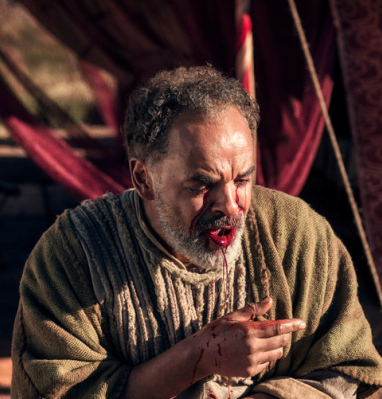 أعمال 5
مع ذلك لا يزال هناك التأديب الإلهي
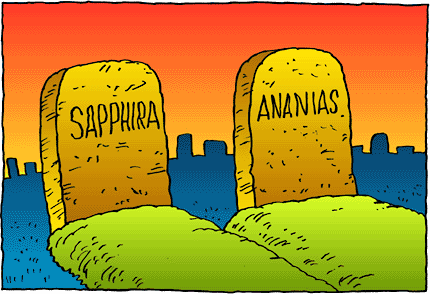 Slides on أعمال الرسل  6
الـ "سبعة" الذين يخدمون الموائد
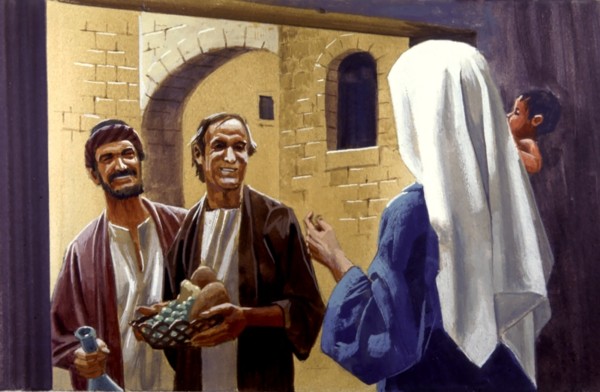 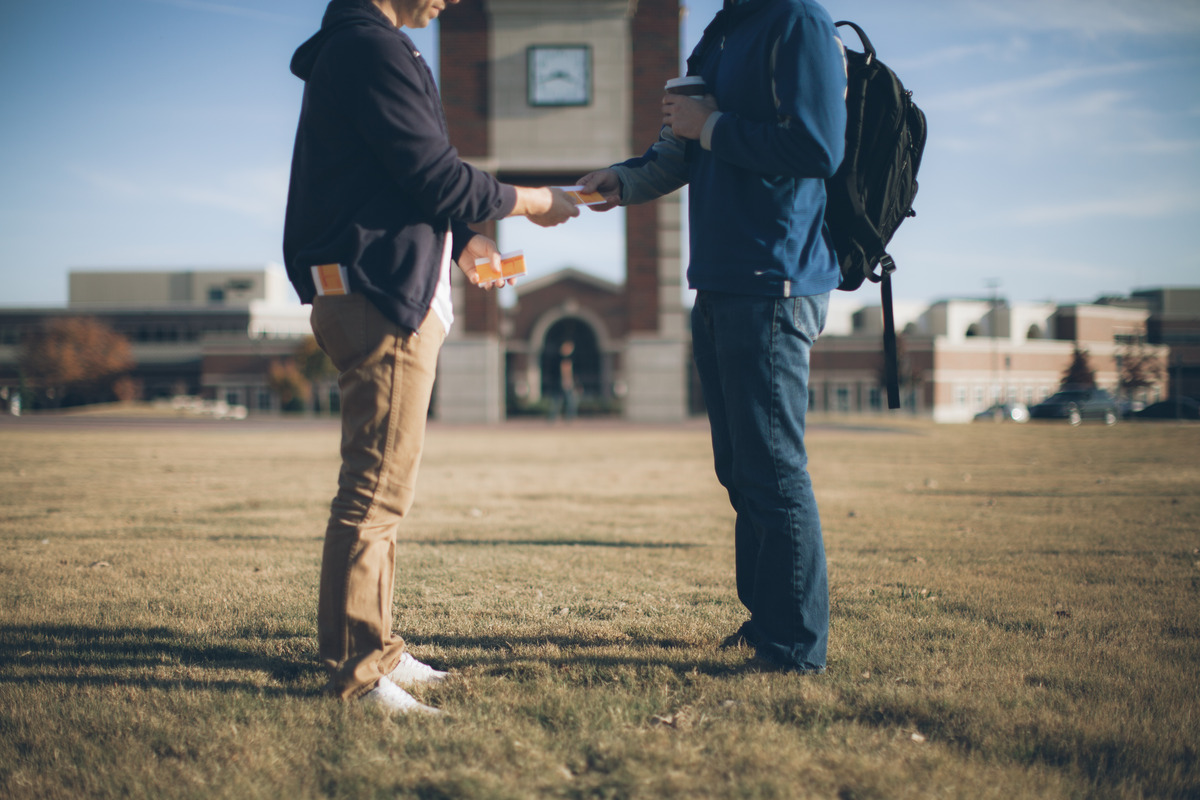 نحتاج أن تفيض شهادتنا أولاً في بيئتنا الخاصّة.
[Speaker Notes: كان علي أن أكون مخلصًا بين زملائي في مدرستي الثانوية.
أولاً: اسمح للروح القدس أن يقودك حيث تعيش وتعمل.]
لماذا يجب أن نشهد ؟؟
٣أسباب
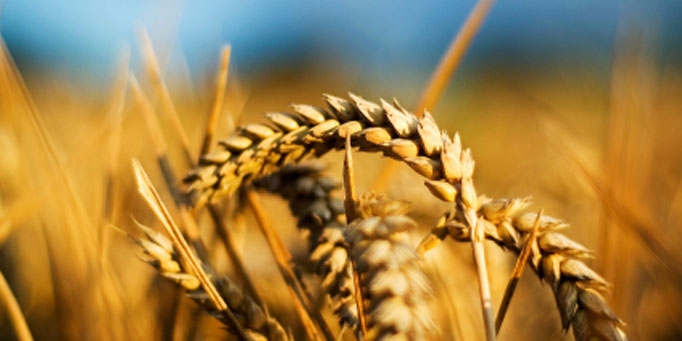 أعمال الرسل
[Speaker Notes: سنرى اليوم ثلاثة أسباب يجب أن نشهد بها عن يسوع.
 كل منها هو في الواقع مرحلة من النمو
.سنقوم بمسح كتاب أعمال الرسل بالكامل.
(نعود إلى سؤالنا: لماذا نشهد؟)]
أولا: لقد سبقنا الله حتى نبدأ من حيث نحن ..(١:١ – ٦: ٧ )
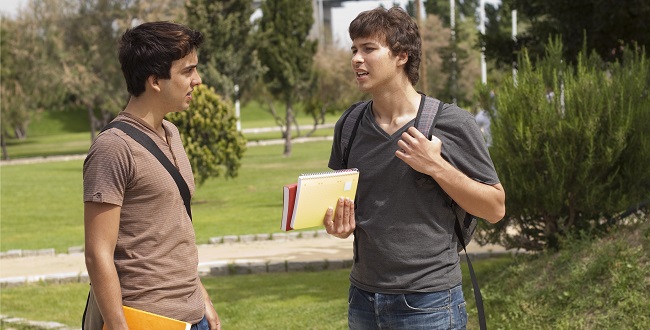 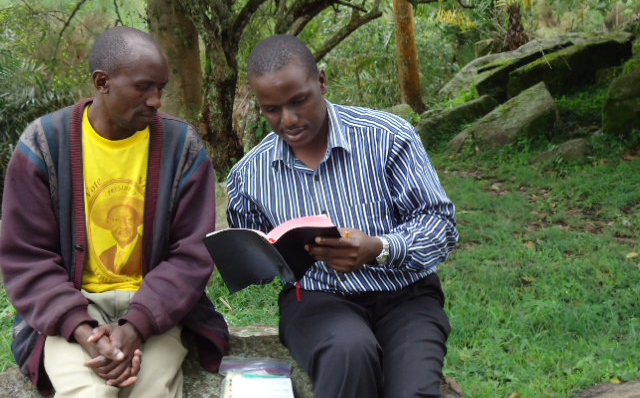 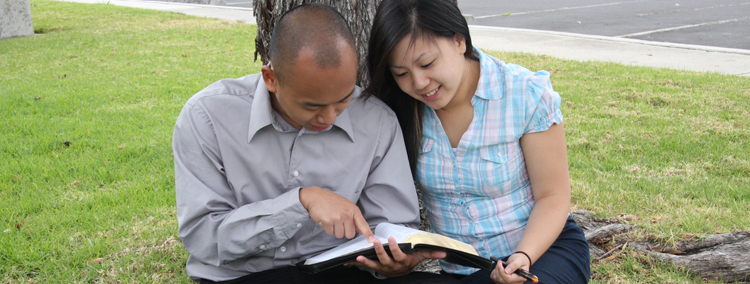 أعمال الرسل
[Speaker Notes: يساعدنا الله في إخبار الآخرين أولاً عن يسوع حيث يكون هذا طبيعيًا وبدون عبور الثقافات.]
ثانيًا: يعود المجد لله عندما نشهد خارج منطقة راحتنا (٦: ٨-٨ : ٤٠)
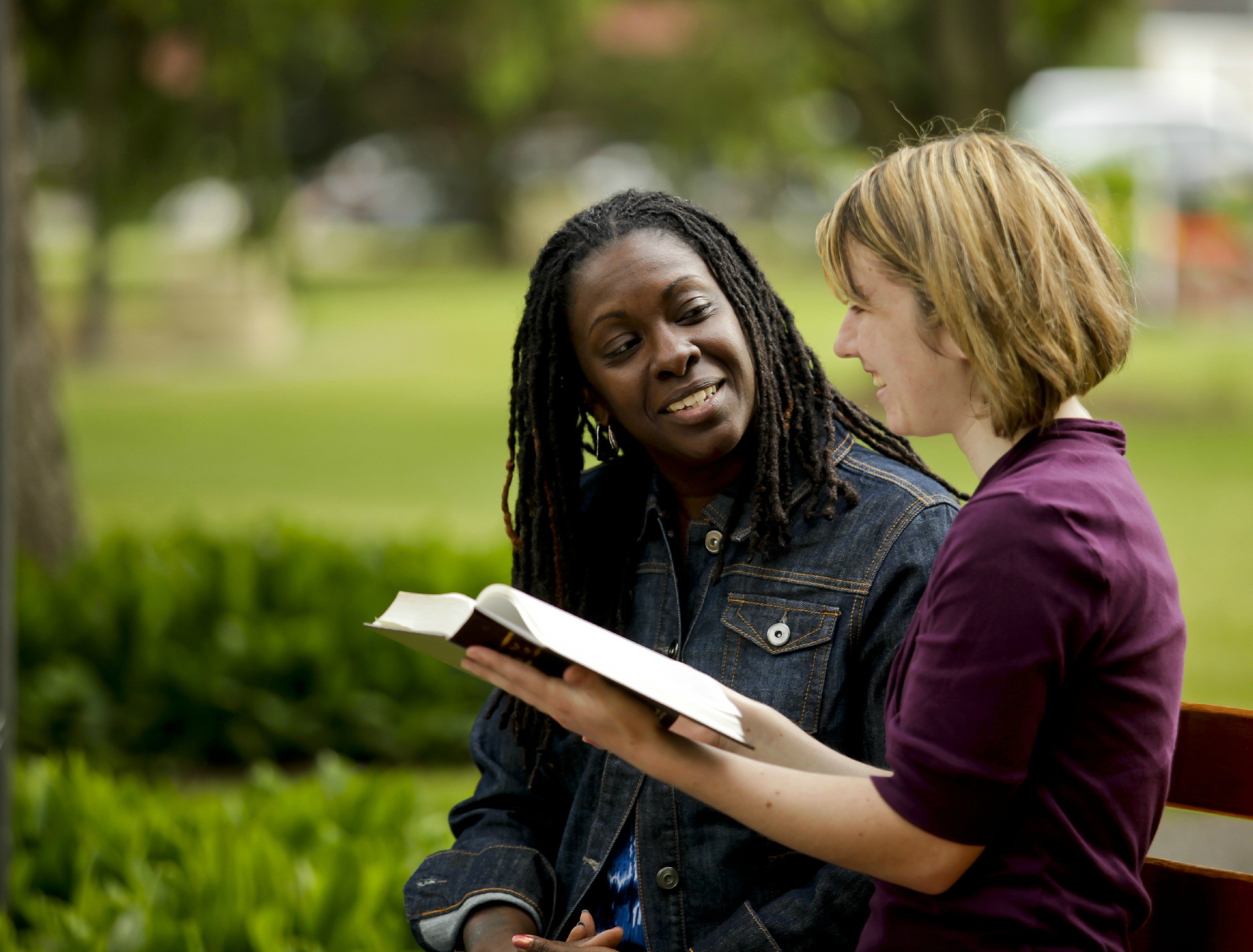 أعمال الرسل
[Speaker Notes: يمجد الله عندما نشاركه مع من لا يعرفوه .]
Slides on أعمال الرسل 7
[Speaker Notes: God expanded the kingdom message to Samaritans in Judea and Samaria (6:8–8:40).]
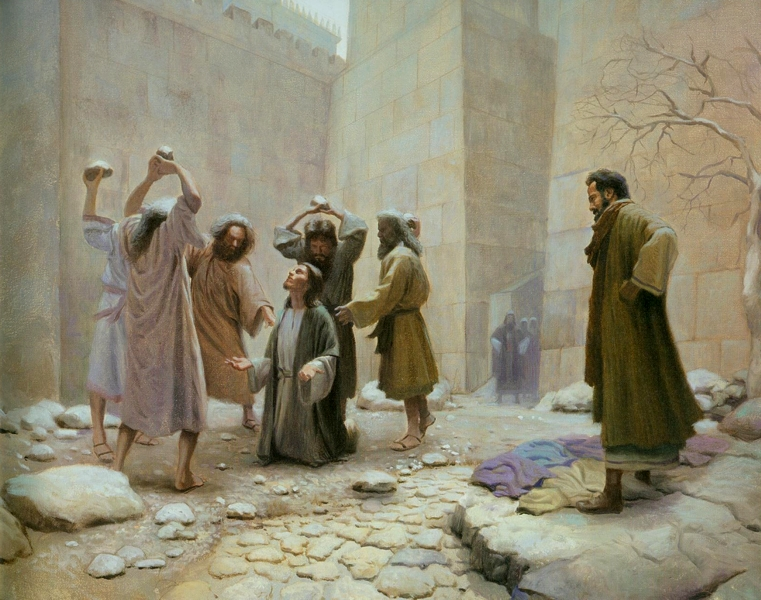 كان شاول راضيًابرجم إستِفانونس
أعمال الرسل 7: 58؛ 8: 1
[Speaker Notes: استخدم الله موت إستفانونس لانتشار الملكوت نحو الشمال (6: 8 – 8: 3)]
Slides on أعمال الرسل  8
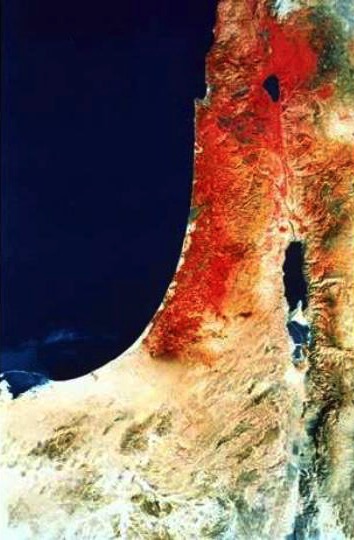 خطة الله: لم تتبعها الكنيسة...
أقصى الأرض
أعمال الرسل 8: 1
لذلك سبّب الله...
أعمال الرسل 1: 8
وَكَانَ شَاوُلُ رَاضِيًا بِقَتْلِهِ. وَحَدَثَ فِي ذَلِكَ ٱلْيَوْمِ ٱضْطِهَادٌ عَظِيمٌ عَلَى ٱلْكَنِيسَةِ ٱلَّتِي فِي أُورُشَلِيمَ، فَتَشَتَّتَ ٱلْجَمِيعُ فِي كُوَرِ ٱلْيَهُودِيَّةِ وَٱلسَّامِرَةِ، مَا عَدَا ٱلرُّسُلَ.
لَكِنَّكُمْ سَتَنَالُونَ قُوَّةً مَتَى حَلَّ ٱلرُّوحُ ٱلْقُدُسُ عَلَيْكُمْ، وَتَكُونُونَ لِي شُهُودًا فِي أُورُشَلِيمَ وَفِي كُلِّ ٱلْيَهُودِيَّةِ وَٱلسَّامِرَةِ وَإِلَى أَقْصَى ٱلْأَرْضِ.
السامرة
أورشليم
اليهودية
فيلبّس والخصيّ الحبشيّ
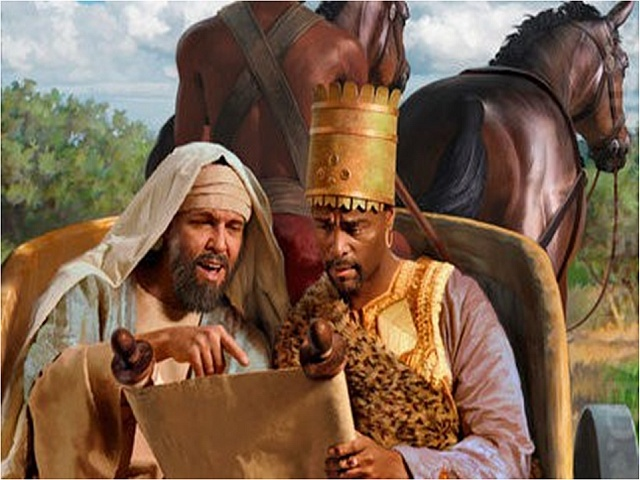 أعمال الرسل 8: 26- 40
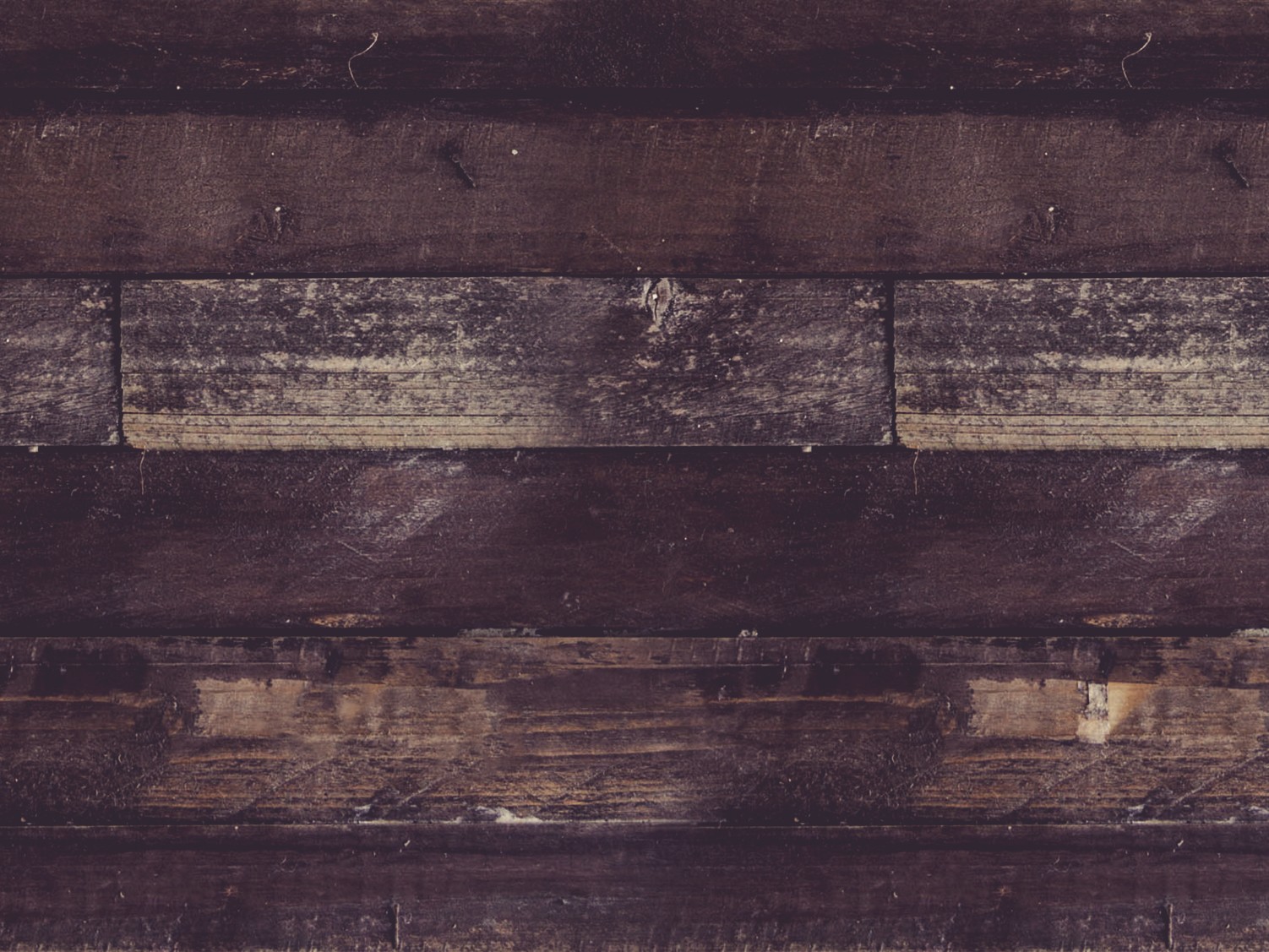 هل ترى كيف وجّهك الله خلال الصعوبات؟
[Speaker Notes: ربما استخدم الصعوبات في مكان آخر ليأتي بك إلى هنا من خارج المألوف (أشعر كأنني غريب في كل مكان). 
لقد جلب الله أسونج ونيم (دراما كورية) عبر التجارب إلى حيث لا يشعران بالراحة.]
لماذا يجب أن نشهد ؟؟
٣أسباب
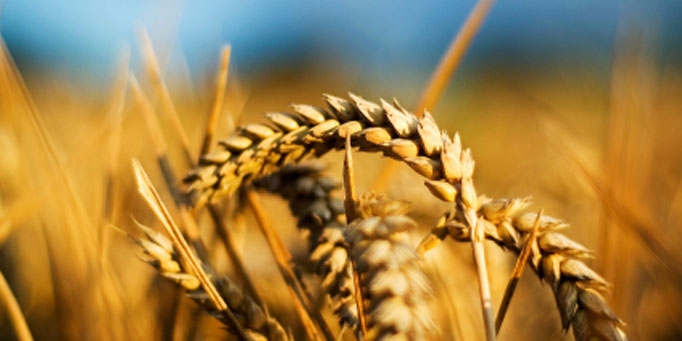 أعمال الرسل
[Speaker Notes: سنرى اليوم ثلاثة أسباب يجب أن نشهد بها عن يسوع.
 كل منها هو في الواقع مرحلة من النمو
.سنقوم بمسح كتاب أعمال الرسل بالكامل.
(نعود إلى سؤالنا: لماذا نشهد؟)]
أولا: لقد سبقنا الله حتى نبدأ من حيث نحن ..(١:١ – ٦: ٧ )
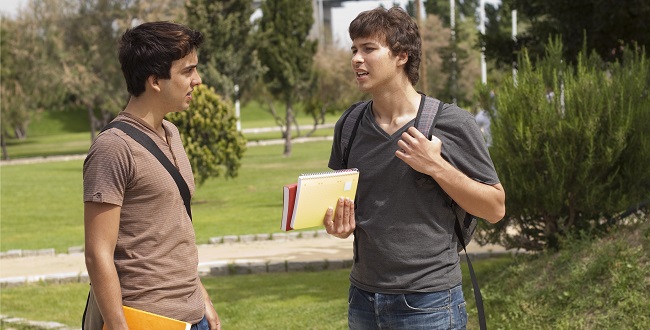 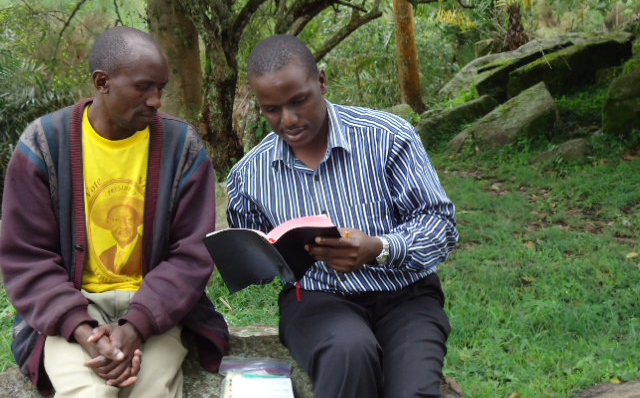 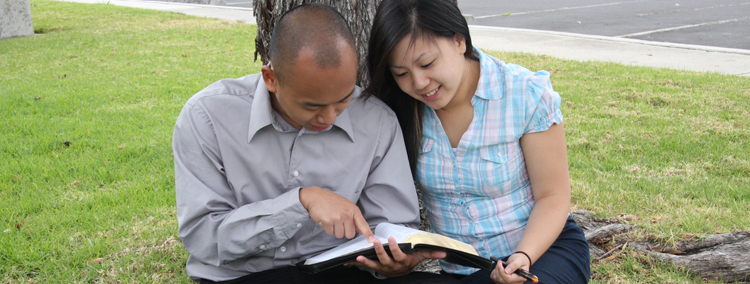 أعمال الرسل
[Speaker Notes: يساعدنا الله في إخبار الآخرين أولاً عن يسوع حيث يكون هذا طبيعيًا وبدون عبور الثقافات.]
ثانيًا: يعود المجد لله عندما نشهد خارج منطقة راحتنا (٦: ٨-٨ : ٤٠)
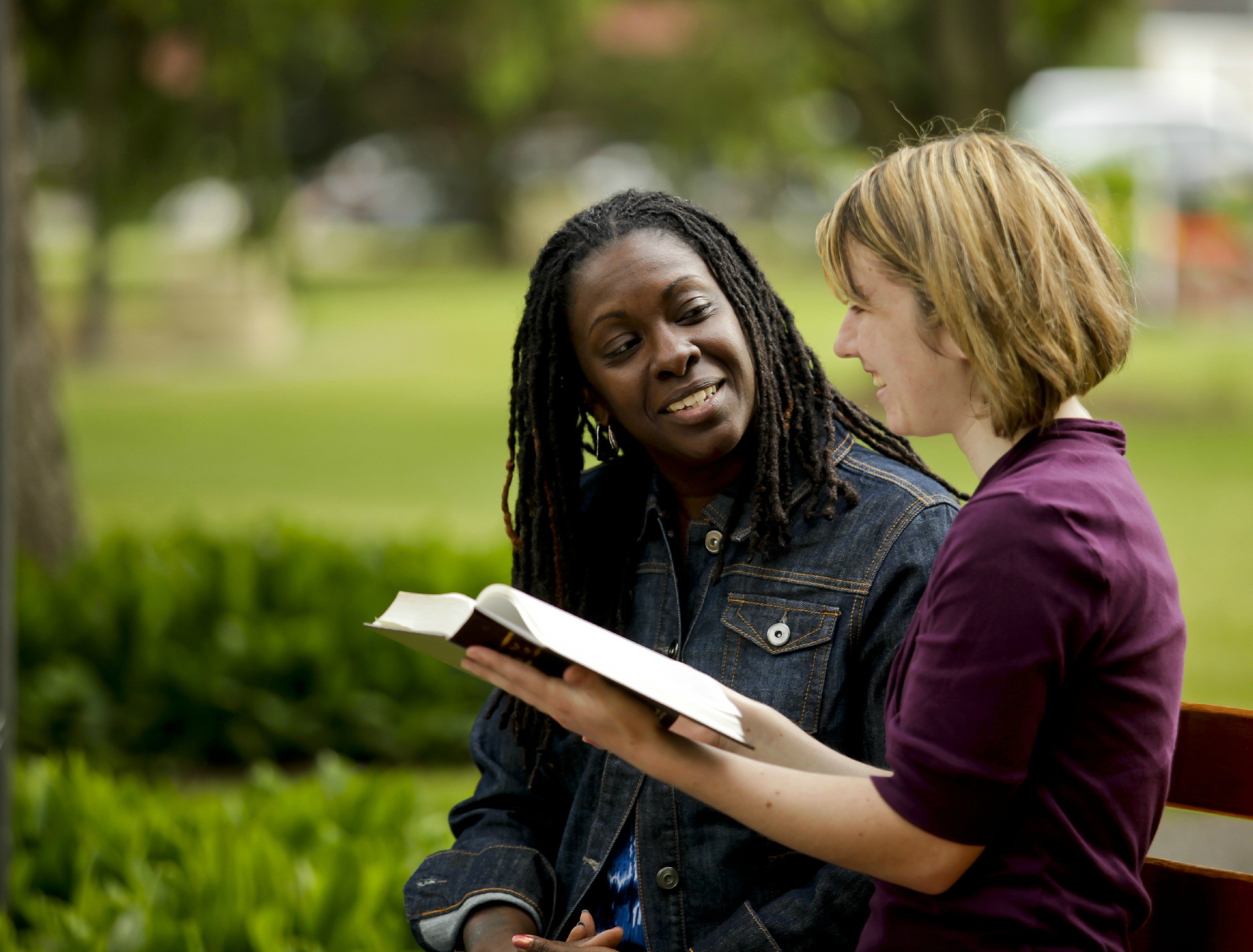 أعمال الرسل
[Speaker Notes: يمجد الله عندما نشاركه مع من لا يعرفوه .]
ثالثاً: سيستخدمنا الله لنشر الملكوت إلى آخر مكان لم يتم الوصول إليه (٩-٢٨).
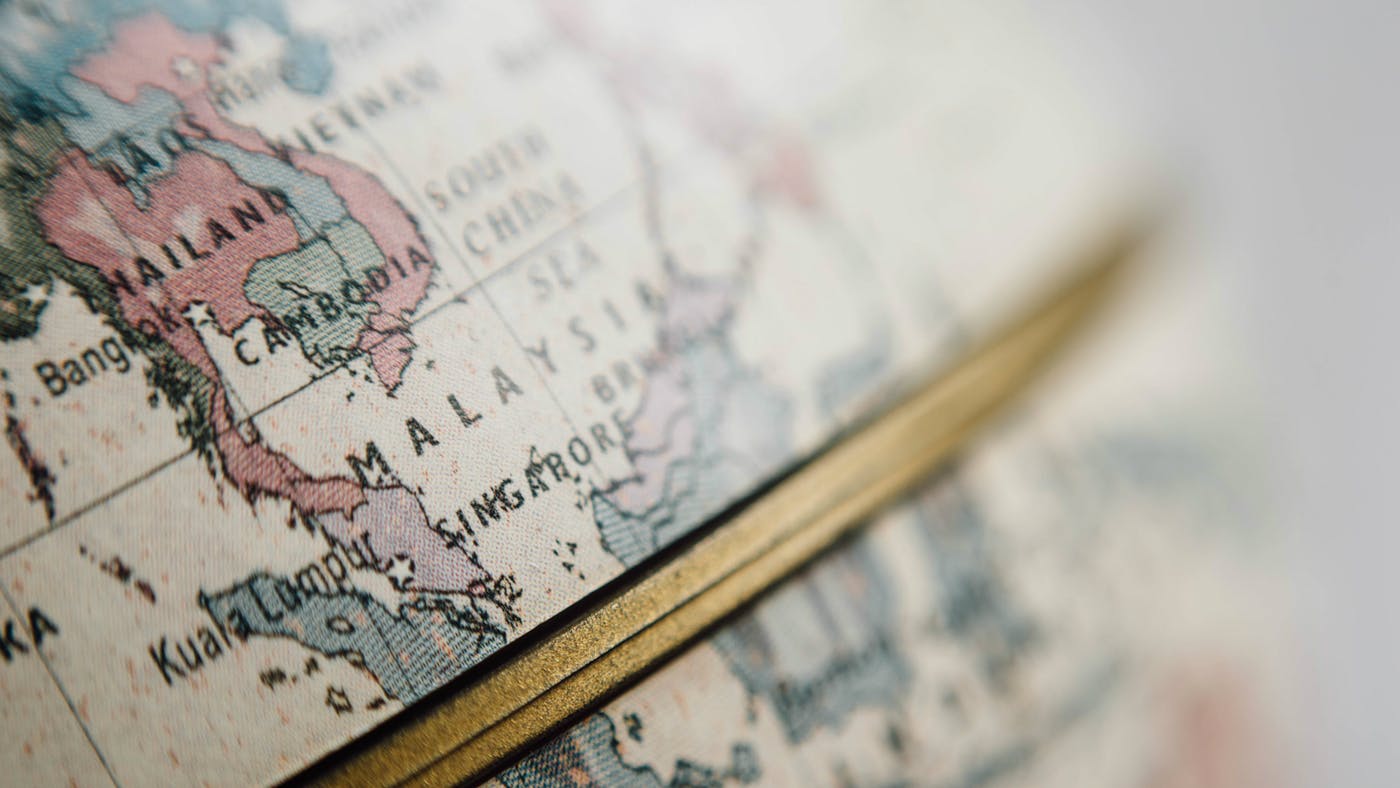 أعمال الرسل
[Speaker Notes: لقد وعد بأننا سنشهد في النهاية في آخر مكان لم تصل له بشارة الأنجيل على الأرض.]
Slides on أعمال الرسل  9
[Speaker Notes: God saved Paul to reach Damascus of Syria (9:1-31).]
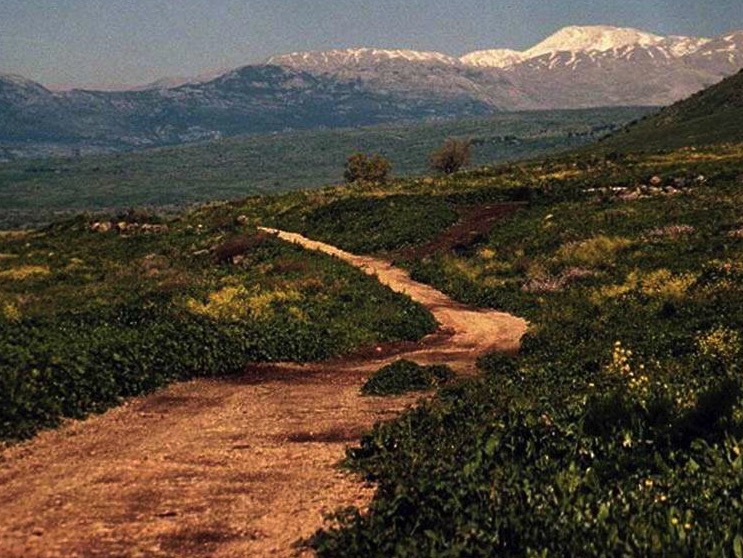 الطريقإلى دمشق
حيث وثق بولس بالمسيح
(أعمال الرسل 9)
لقد حفظ الله الكنيسة من الانقسام رغم وجود المؤمنين الجدد من الأمم.(أعمال الرسل 9: 32- 12: 24).
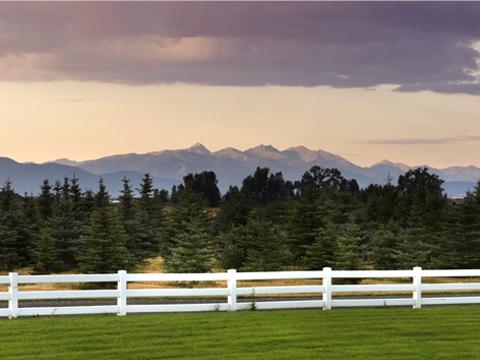 أ. أعدّ الله الكنيسة اليهوديةلتشمل الأمم.(9: 32 – 10: 16).
ثلاث موجات من التغيير...
أعدّ الله بطرس
أعدّ الله كورنيليوس
أعدّ الله بطرس أكثر
إعداد بطرس: الخطوة 1
المأمورية 
   إلى السامريين
   (9: 32- 42)
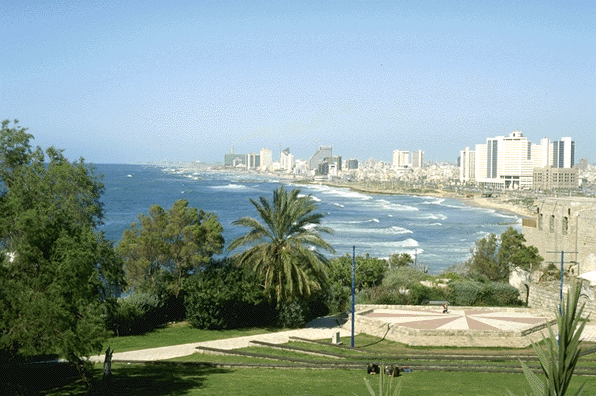 إعداد بطرس: الخطوة 2
الحياة مع الدبّاغ (9: 43).
يافا
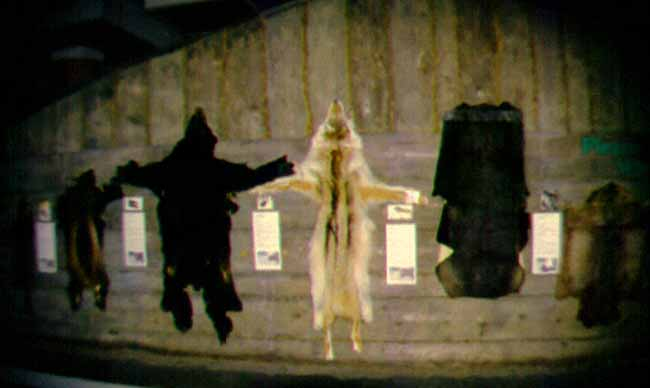 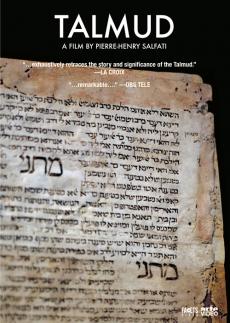 "الويل لمن كان   دباغًا بالتجارة"
التلمود اليهودي البابلي
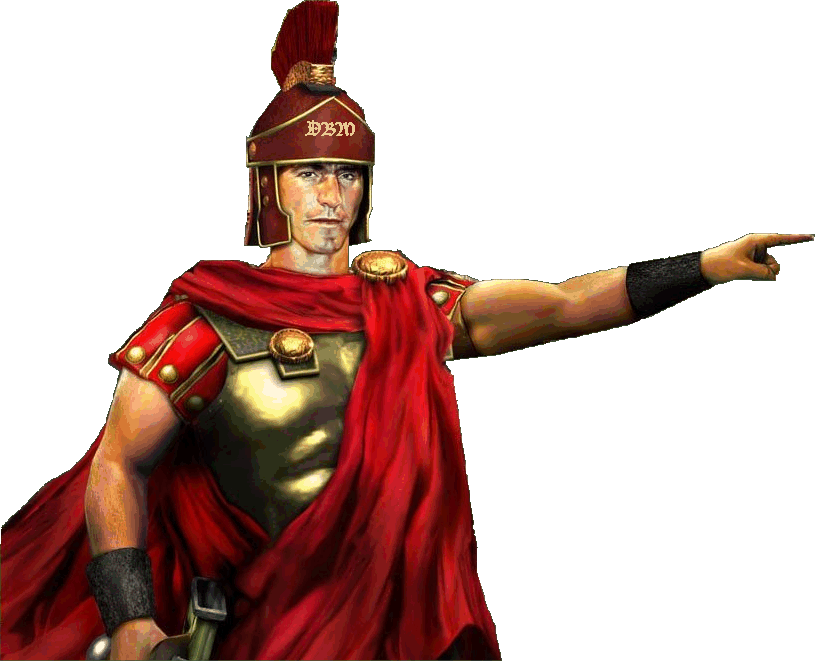 إعدادكورنيليوس(10: 1- 8).
الصدقات والصلوات
 الرؤية
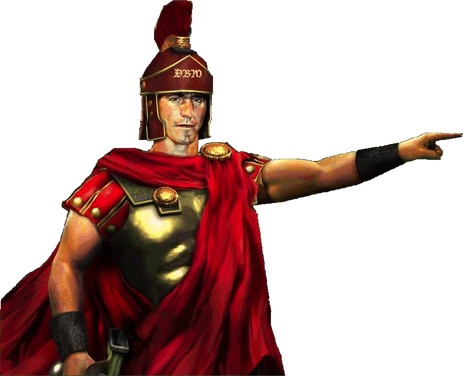 إعداد بطرس:
الخطوة 3
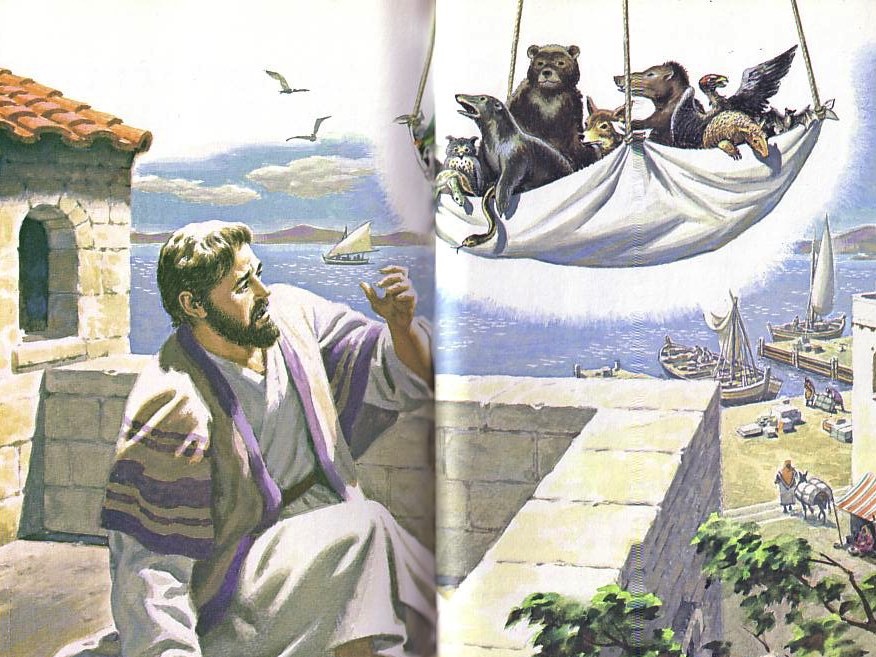 "قُم يا بطرس اذبح وكُل"
كُل طعامًا "نجسًا"
 (10: 9- 16)
كان في الملائة
"كل دواب الأرض
والوحوش
والزّحافات
وطيور السماء"
(10: 12)
Slides on أعمال الرسل 11
أ. كان على كنيسة أورشليم أن تقبل اهتداءالأمم لأن هذا التغيير كان من الله(10: 45- 11: 18)
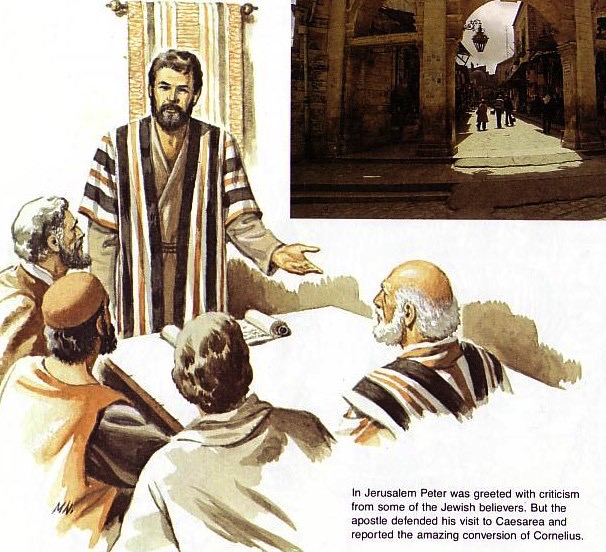 دافع بطرس عن
افتقاره إلى التعصّب
Slides on أعمال الرسل 12
[Speaker Notes: God expanded the Church in journeys to Turkey and Jerusalem approved (12:25–16:5).]
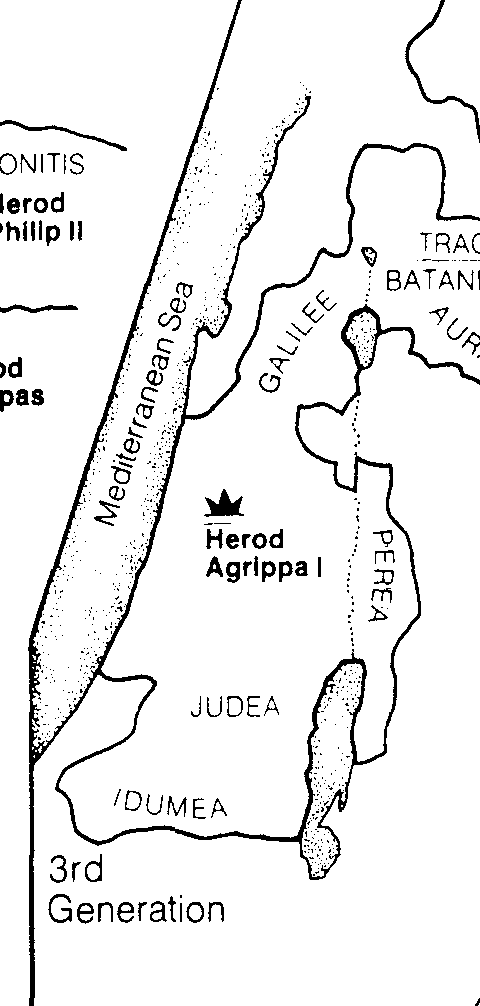 129
أغريباس الأول،حفيد هيرودس،أُكِلَ من الديدان(أعمال الرسل 12: 23)
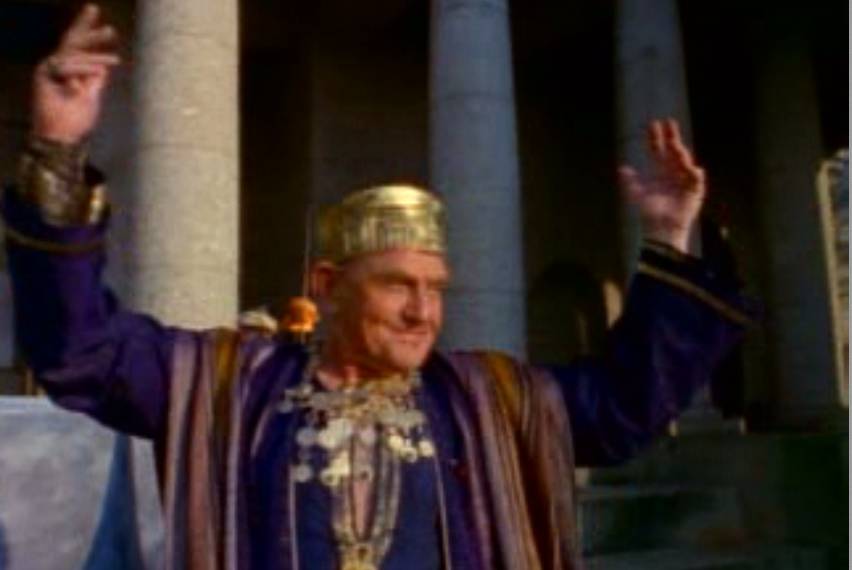 Bible Visual Resource Book, 181
Slides on أعمال الرسل 13
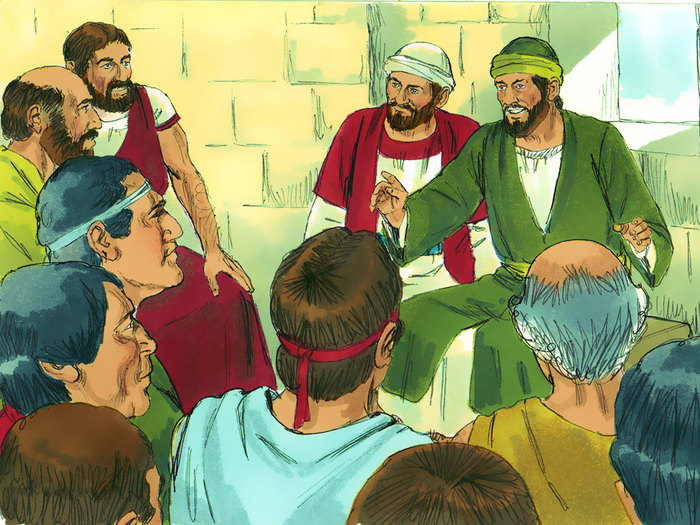 الأنبياء والمعلمون الأوائل
وَكَانَ فِي أَنْطَاكِيَةَ فِي ٱلْكَنِيسَةِ هُنَاكَ
 أَنْبِيَاءُ وَمُعَلِّمُونَ:
 بَرْنَابَا، وَسِمْعَانُ ٱلَّذِي يُدْعَى نِيجَرَ،
 وَلُوكِيُوسُ ٱلْقَيْرَوَانِيُّ،
 وَمَنَايِنُ ٱلَّذِي تَرَبَّى مَعَ هِيرُودُسَ رَئِيسِ ٱلرُّبْعِ، وَشَاوُلُ.

.(أعمال الرسل 13: 1)
Slides on أعمال الرسل  14
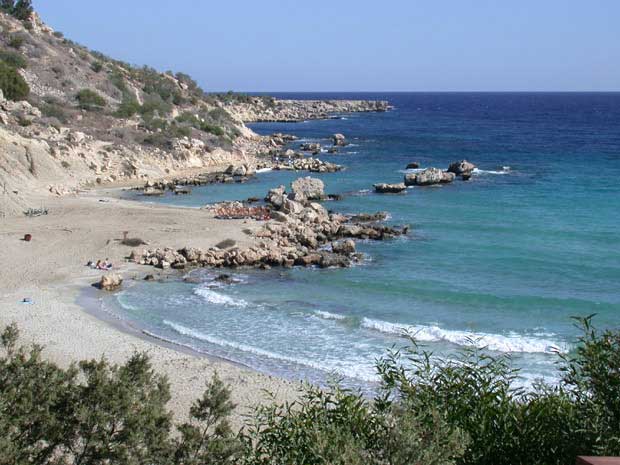 48 – 49ب. م
شاطيء قبرص
الأهمية: يُعبدون كالآلهة؛ عمل معجزات؛ رجم بولس؛ أعمال صعبة؛
كنائس مزروعة؛ العودة بنفس المسار
مساعدة الدراسة رقم 24
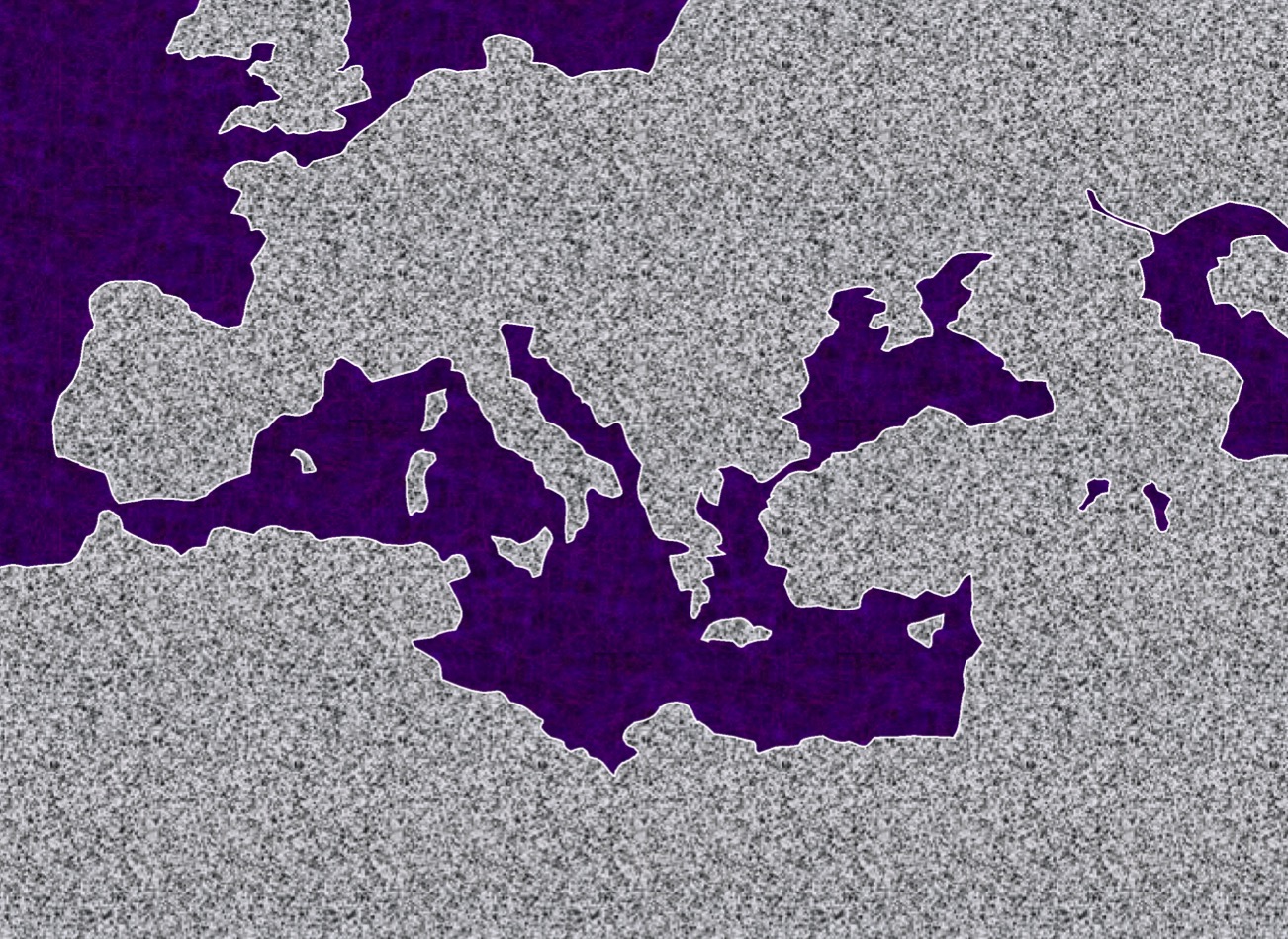 رحلات بولس في لمحة...
المحيط الأطلسي
أوروبا
أوروبا
روما•
مقدونية
آسيا
•أنطاكية بيسيدية
•
أثينا
•أفسس
أفريقيا
** أنطاكية السورية
أعمال الرسل 13- 14
البحر الأبيض 
المتوسط
رقم 1- "الصنارة: المختبر"
* أورشليم
العربية
14
42
9.65.08.
© 2006 TBBMI
[Speaker Notes: مع أخذ هذه الأفكار بنظر الاعتبار، ومع مساعدة الدراسة رقم 24... دعونا نرافق بولس في لمحة عن رحلاته. أولاً... المواقع الرئيسة للعمل المثير الذي يواجه بولس ومجموعته الصغيرة...
////    هنا أورشليم...
////    أنطاكية السورية...
////    أنطاكية بيسيدية ... (هناك العديد من الأنطاكيين القدامى!)...
////    أفسس..
////    مقدونيا... (تذكر مسقط رأس الإسكندر؟)...
////    أثينا...
////    وعاصمة مدينة زمانه... روما، في مركز الإمبراطورية.
////    إذن... الرحلة رقم 1: سمِها الصنّارة... أو المختبر في مساعدة الدرس رقم 24...
////    يرد عنها شيء من التفاصيل في أعمال 13 و14.
////    ثمة شاطئ قبرصي نموذجي لأولئك، بولس ومجموعته قد انتقلوا عبره.
////   على خريطتك تتبع طريقًا مشابهًا لشكل الصنارة الذي يتحرك من أنطاكية السورية عبر جزيرة قبرص ثم إلى وسط تركيا.
////    أهمية هذه الرحلة: لقد كانت مختبرًا تعليميًا! لم يفعل أحد هذا من قبل. فعلى طول الطريق كانوا يُعبدون كالآلهة... إذ لم يكن الناس قد رأوا شيئًا مثل هذا من قبل. هؤلاء الغرباء كانوا يعملون المعجزات. وبالرغم من هذه الأعمال الصالحة، فقد رُجم بولس وكاد يموت. يجب أن تكون المجموعة قد أدركت بسرعة أن المهمة ستكون عملاً صعبًا جدًا بالفعل. لكن العديد من الكنائس الجديدة قد زرعت على طول الطريق. ما الذي جعلهم يستمرون؟ الإيمان في كل ما رأوه واختبروه في تطور روحهم وعقلهم المسيحي. بدأ طريق رحلتهم من أنطاكية السورية – أتبع صنارتك – حتى وسط تركيا اليوم...
////   ... ثم استداروا وعادوا إلى أنطاكية السورية على نفس الطريق، ليقدموا نتائج رحلتهم إلى الكنيسة. 
////    طول هذه الرحلة: من المحتمل حوالي سنة ونصف. في النصف الأخير من السنة 40 بعد الميلاد.]
Slides on أعمال الرسل  15
1(--)2"The Jerusalem Council"
49 م
Acts 15:1—Must a Gentile become a Jew, and accept his laws and ceremonies, before he can become a Christian?
EUROPE
آسيا
أفريقيا
1(--)2 مجمع أورشليم
العربية
تم تسوية المشكلة بشكل دائم : 
النعمة و ليس الناموس
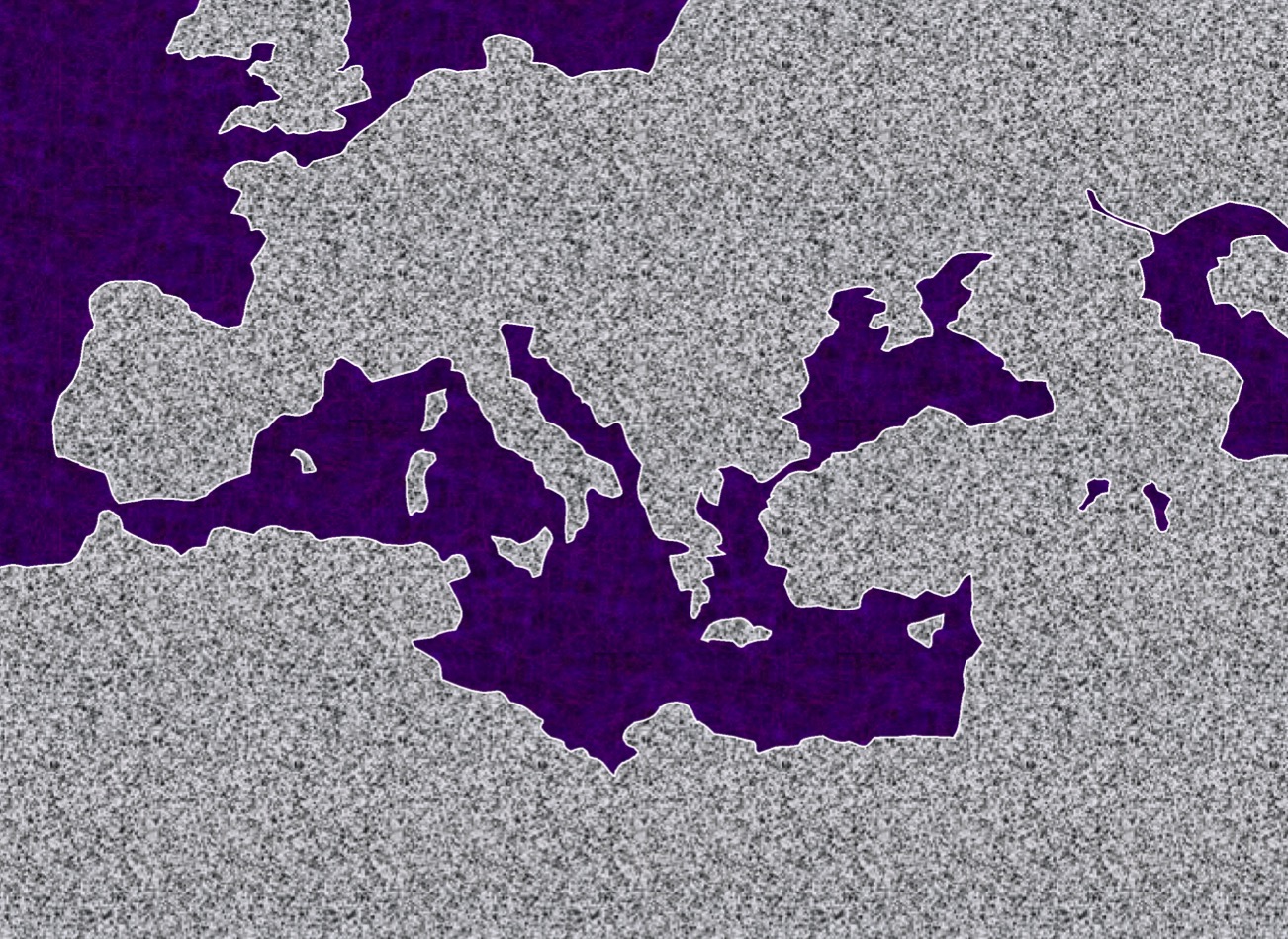 ATLANTIC OCEAN
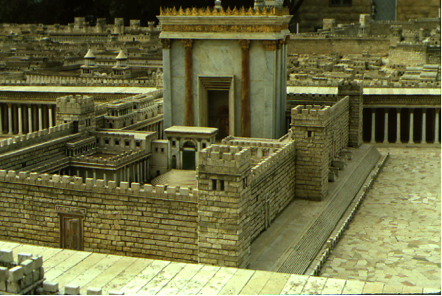 النعمة
فقط
روما
•Macedonia
أنطاكية بيسيدية
أفسس
أثينا
أعمال 15
أنطاكية سوريا
البحر المتوسط
أورشليم
4
43
9.65.08.
© 2006 TBBMI
[Speaker Notes: Paul apparently had little time to rest up.  
////	In Fall A.D. 49 he made that special SHORT trip between the BIG TRIPS #1 and #2…for the famous JERUSALEM COUNCIL.
This was a 500-mile journey from Syrian Antioch, south to the city of the mother church…to Jerusalem.  
////	The issue here –– told to us in Acts 15 –– was the simple question: 
"Must a Gentile become a Jew, and accept his laws and ceremonies, before he can become a Christian?" It must have been a heated argument!
////	Finally the issue was permanently settled: one becomes a Christian through GRACE…not LAW.  However, if following the law makes one comfortable, fine.  Accepting Christ as Lord and Savior is a matter of belief and relinquishment –– that is the only requirement!   GRACE AND GRACE ONLY!
////	Then Paul and his party returned north to Syrian Antioch.  Our BASIC BELIEFS of today date firmly from that Jerusalem meeting of Acts 15.  Later reformers of the church also anchored their Christian tenets right there – dating from the Jerusalem Council.]
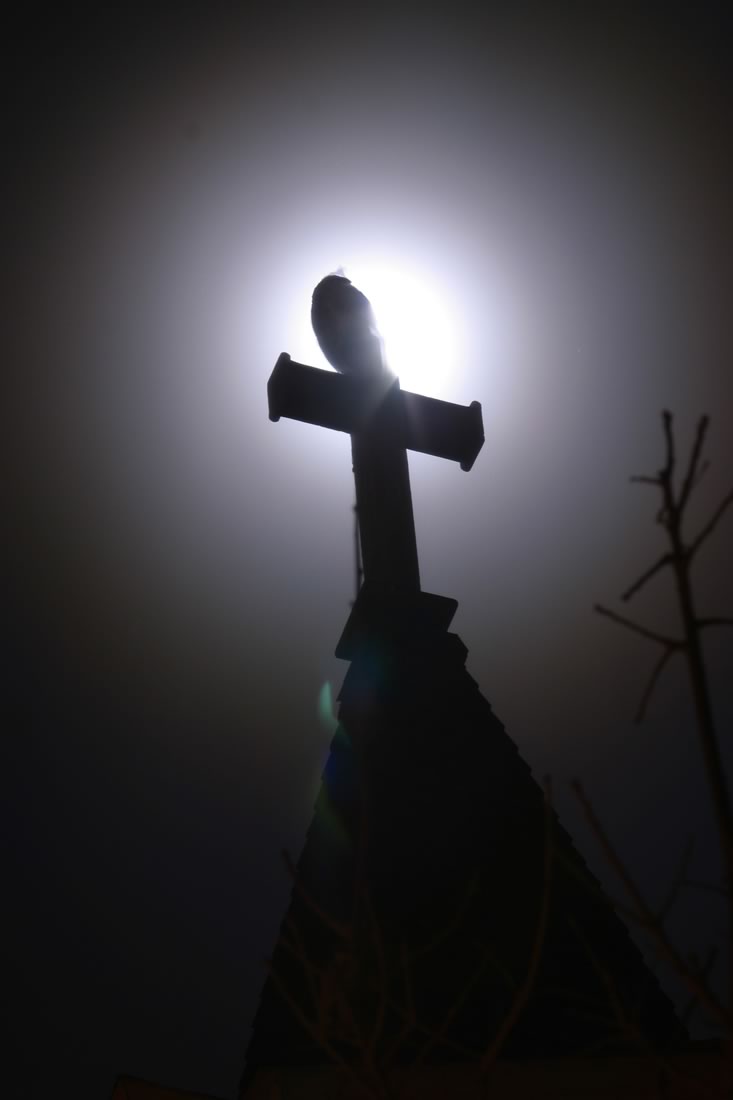 علم الكنيسة
 86-87
قرارات رئيسيّة في أعمال الرسل 15
موضوع الختان
في مجمع أورشليم
(الأعداد 1- 35)

الخلاف حول
استعادة يوحنا مرقس
(الأعداد 36- 40)
[Speaker Notes: لذلك لم يتفقوا. لم يكن هذا موضوعًا سهلاً ليتوصلوا إليه – حتى بعد تلك الوحدة في مجمع أورشليم.
كان برنابا ملتزمًا بأخذهِ.
لكن بولس لم يرد أن يأتي معه بسبب مفارقته السابقة.]
Slides on أعمال الرسل 16
[Speaker Notes: Let’s see what happened in أعمال الرسل 16…]
مقدونيا
بثينيّة
ترواس
بولس و
سيلا
في الليل ظهرت لبولس رؤيا رجل مكدوني قائم يطلب إليه ويقول:
آسيا
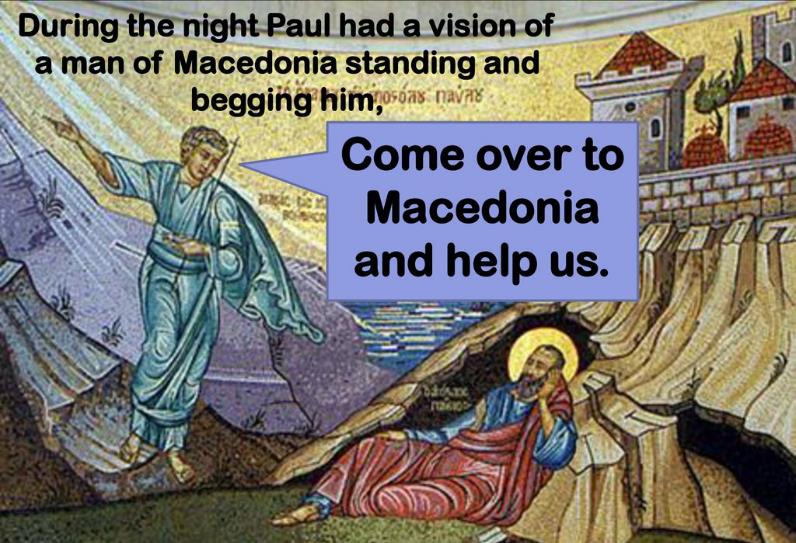 أعبر إلى مكدونية
وأعنّا!
أنطاكية
أورشليم
الرحلة التبشيرية الثانية
القسم 2: المأمورية إلى مكدونية
(أعمال الرسل 16: 11- 18: 22)
[Speaker Notes: بعد فريجية وغلاطية، مُنع بولس بالروح عن آسيا وبيثينية، لكنه دُعي إلى مكدونية كما خطط الله ليصل الإنجيل إلى أوروبا (16: 6- 10).]
يكشف الله 
عن نفسه لأولئك الذين
يسعون إلى عبادتهِ (أعمال الرسل 16).
ليديّة

جارية

حافظ السجن
دعوة للخدمة من قبل بولس وآخرين (16: 11- 15).
ليس بشهادة روح العرافة 
	(16: 16- 23).
من خلال أعمال تلاميذه 
	(16: 24- 40).
Slides on اعمال 17
2. "الزخم الأوروبي"
49 – 52 ب. م
أوروبا
آسيا
أفريقيا
2. "الزخم الأوروبي"
العربية
الأهمية: زرع العديد من الكنائس؛ الدعوة إلى مكدونية، في الطريق إلى أثينا، "الإله المجهول"؛ آريوس باغوس؛ إقامة طويلة في كورنثوس.
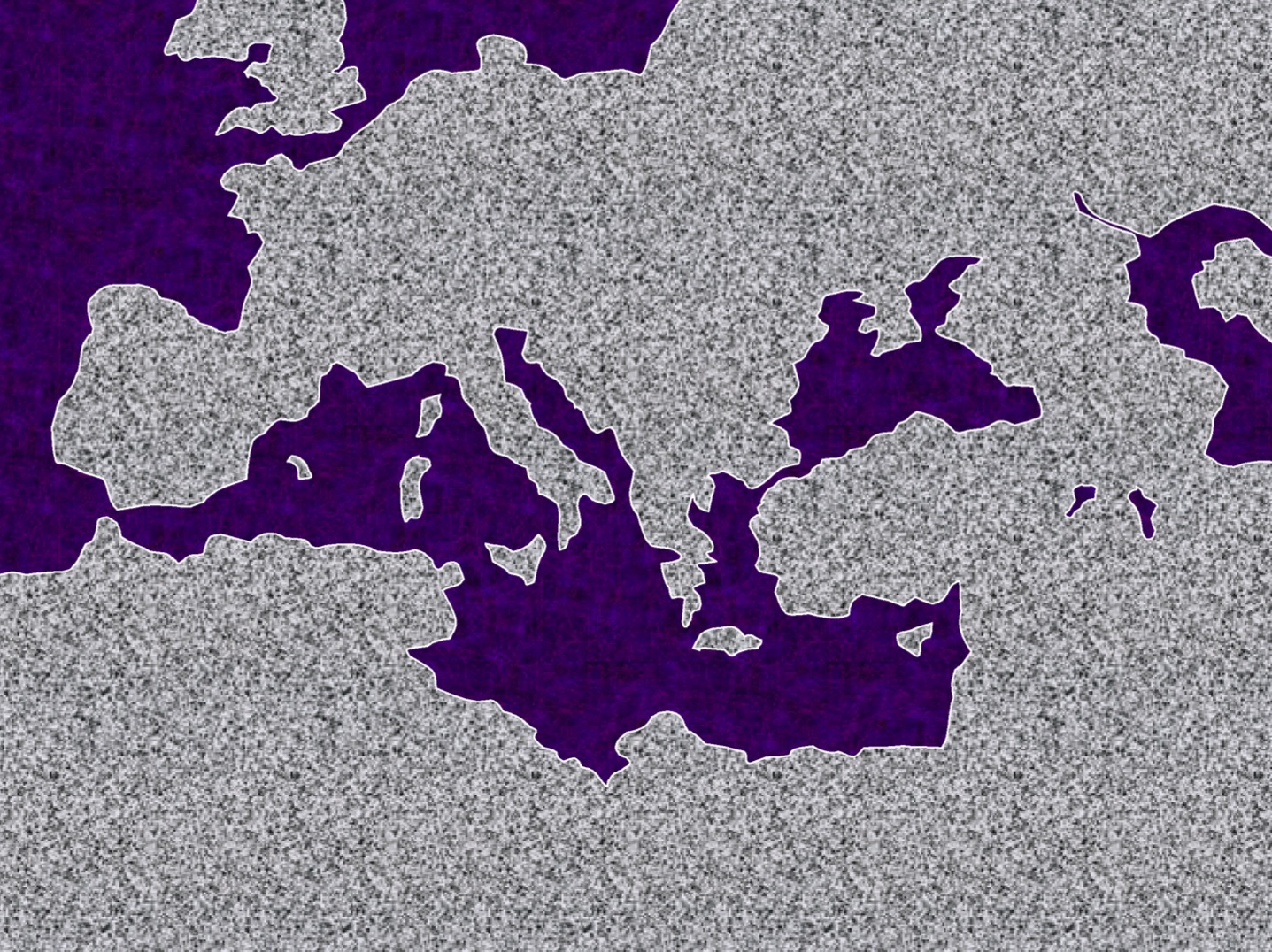 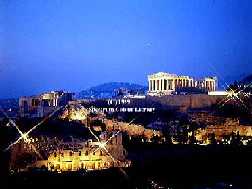 المحيط الأطلسي
أثينا القديمة
روما
•مكدونية
•أنطاكية بيسيدية
•
•أفسس
أثينا
•أنطاكية السورية
أعمال الرسل 15- 18
البحر الأبيض المتوسط
•أورشليم
5
44
9.65.08.
©2006 TBBMI
© 2006 TBBMI
[Speaker Notes: ثم ابتدأ بولس بالتحضير لرحلاته التبشيرية الموسعة. 
////    الرحلة رقم 2... الزخم الأوروبي... ذكر بالتفصيل في أعمال الرسل 15 إلى 18.
////    بدأت هذه الرحلة الثانية برًا من أنطاكية السورية... وصولاً إلى اليونان... ثم العودة عن طريق البحر ليقدم تقريره إلى كنيسة أورشليم... ثم العودة إلى بلده أنطاكية السورية.
////    كان هناك زراعة كنائس على طول الطريق... كانوا يجتمعون في المجامع كل سبت... يتكلمون إما باليونانية – شكرًا للإسكندر الأكبر – أو العبرية أو اللاتينية. تحدث بولس بكل هذه اللغات. هو ذا وقت تلك الدعوة الشهيرة "أعبر إلى مكدونية وأعنّا". بعد ذلك أقام طويلاً في مدينة كورنثوس البرية الساحلية، على مبعدة رحلة قصيرة من أثينا.
////    في هذه الرحلة، تباحث مع فلاسفة أثينا في تلّى مارس (آريوس باغوس)، ملاحظًا تمثالهم لـ "الإله المجهول". وألّف عظة حول ذلك!
////    طول هذه الرحلة: تقدر بنحو عامين ونصف العام بين 49 و52 بعد الميلاد.]
Slides on اعمال 18
3. "الزخم الأسيوي"
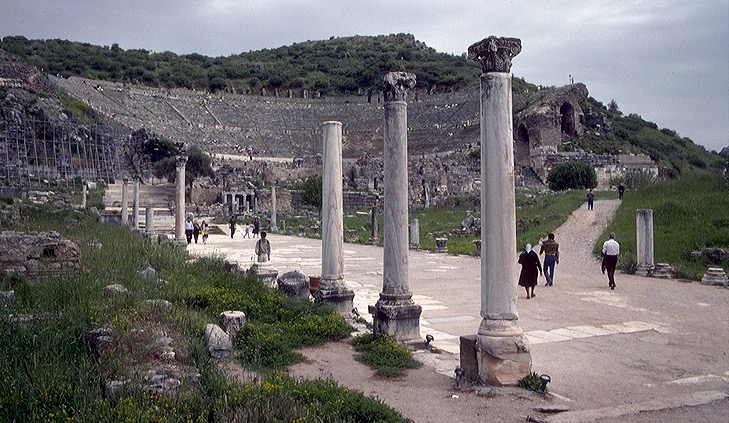 53 – 57ب. م
أوروبا
أفسس القديمة
آسيا
أفريقيا
3. "الزخم الآسيوي"
الأهمية: وقتًا طويلاً في الكنيسة في أفسس؛ إقامة شاب من الموت؛ كُتبت رسائل مهمة؛ أعمال شغب من قبل صنّاع التذكارات الأفسسيين في ملعب المدينة.
العربية
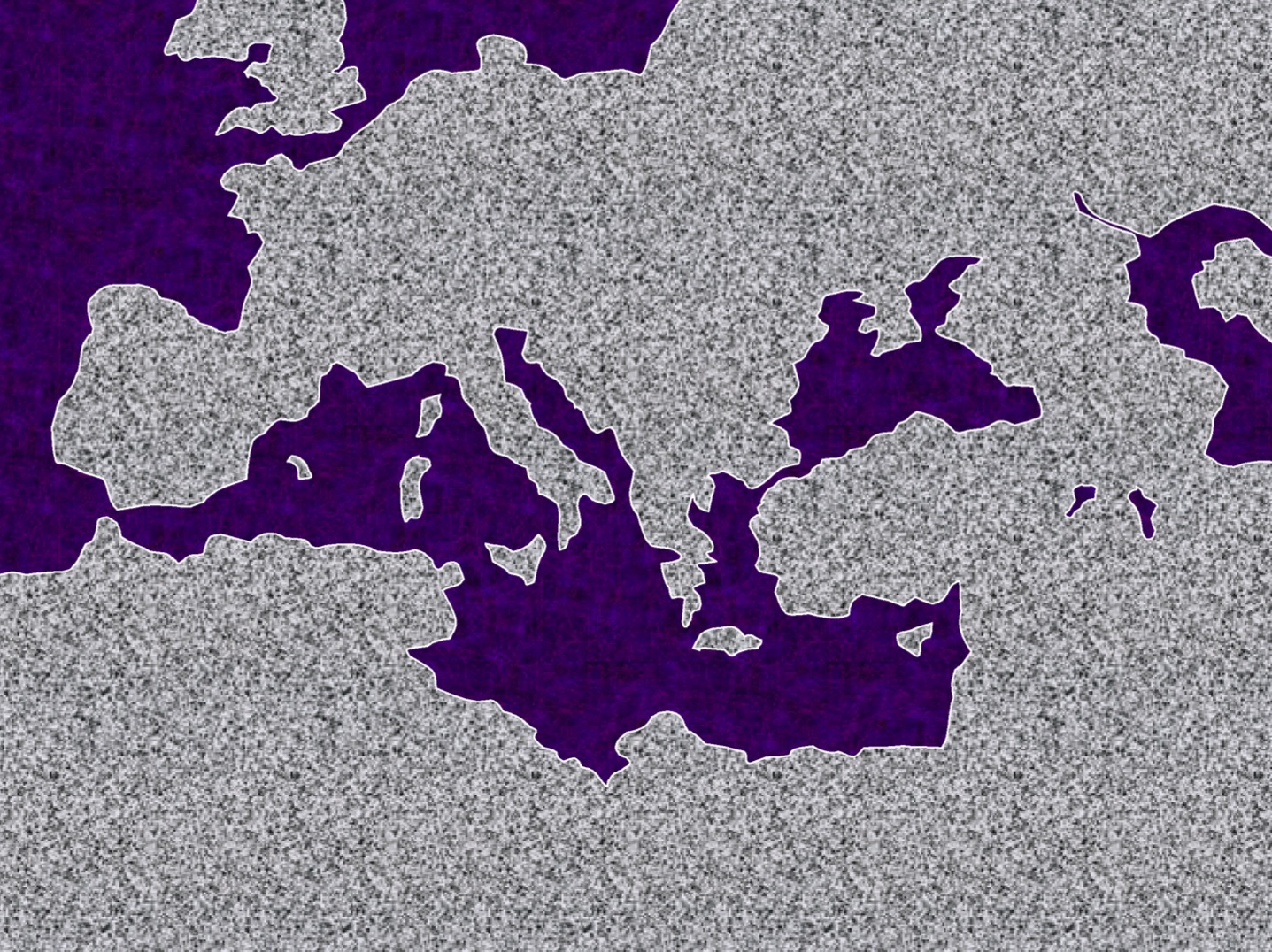 المحيط الأطلسي
روما•
•مكدونية
•أنطاكية بيسيدية
•
•أفسس
أعمال الرسل 18- 21
أثينا
•أنطاكية السورية
البحر الأبيض المتوسط
•أورشليم
4
45
9.65.08.
9.65.08.
© 2006 TBBMI
[Speaker Notes: ثم نأتي إلى زخم بولس الآسيوي... وهذا مسجل في أعمال الرسل 18- 21.
////    مرة أخرى، بدأت هذه الرحلة برًّا من أنطاكية السورية... وتم إعادة زيارة العديد من الكنائس الأولى... وشكّل طريقًا على شكل حدوة حصان حول بحر إيجة، في عودته إلى اليونان، سالكًا هذه الطريق مرة أخرى حول حدوة الحصان، وبقي في ترواس، ثم عاد عن طريق البحر إلى أنطاكية السورية.
////    أمضى بولس وقتًا طويلاً جدًا في معيشته وخدمته الكنيسة في مدينة أفسس. ويذكر لوقا أن بولس أقام شابًا من الموت في أفسس. العديد من الرسائل... ورسائلنا... تمت كتابتها من أفسس.
////    واحدة من أكثر الأحداث إثارة التي تم تسجيلها لنا وقعت أحداثها في ملعب مدينة أفسس عندما واجه صنّاع التذكارات في المدينة... أولئك الذين صنعوا تماثيلاً صغيرة للإلهة ديانا، التي كان معبدها في أفسس أحد عجائب الدنيا السبع في العالم القديم. 
////    طول هذه الرحلة: حوالي خمس سنوات بين 53 و57 ب. م.]
Slides on اعمال 19
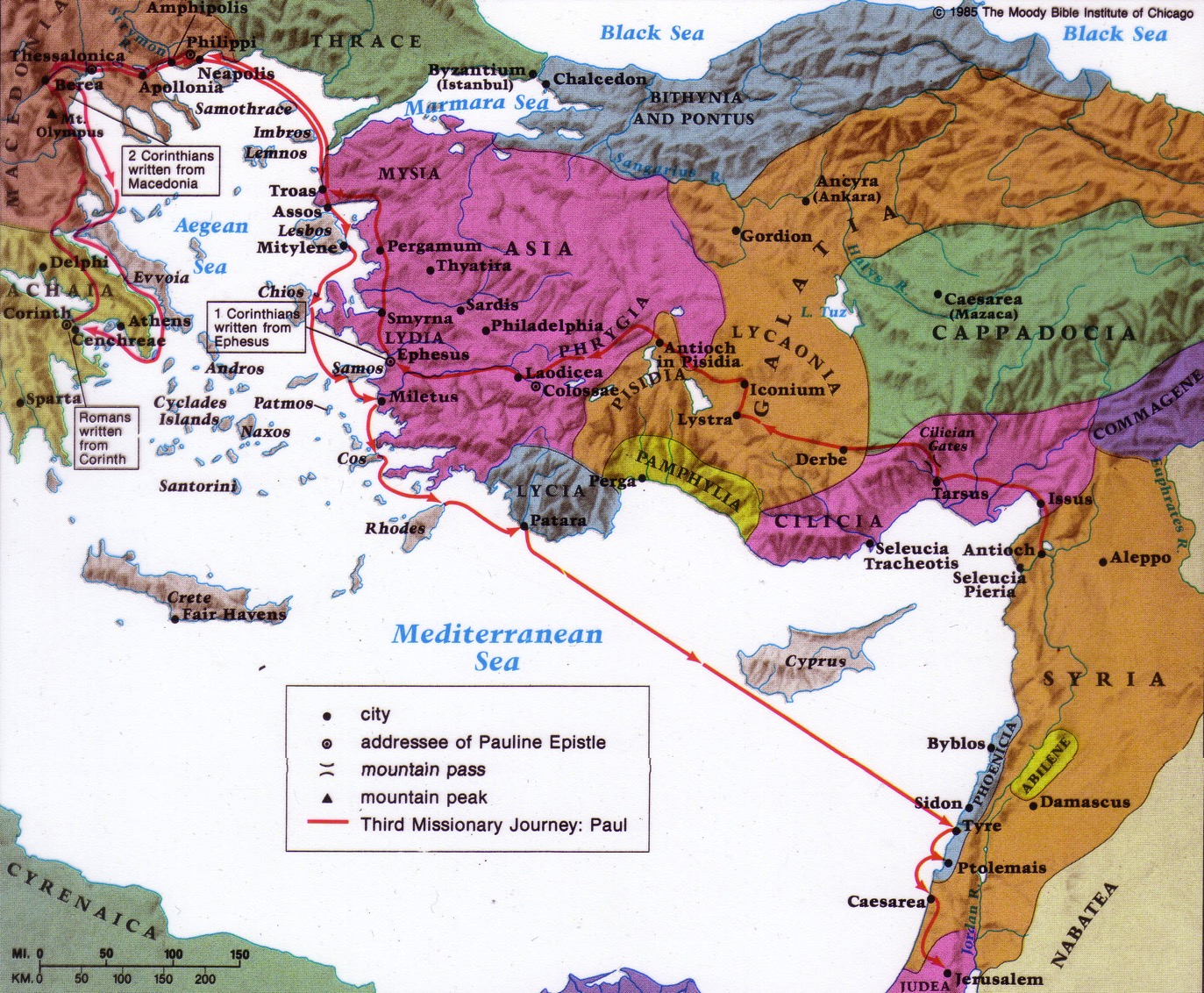 140
أفسس
اعمال ١٩ : ١٠
وَكَانَ ذَلِكَ مُدَّةَ سَنَتَيْنِ حَتَّى سَمِعَ كَلِمَةَ الرَّبِّ يَسُوعَ جَمِيعُ السَّاكِنِينَ فِي أَسِيَّا مِنْ يَهُودٍ وَيُونَانِيِّينَ.
الرحلة التبشيرية الثالثة
[Speaker Notes: In اعمال 19:1-20, Paul had taught in Ephesus’s School of Tyrannus (19:9).]
Slides on اعمال 24
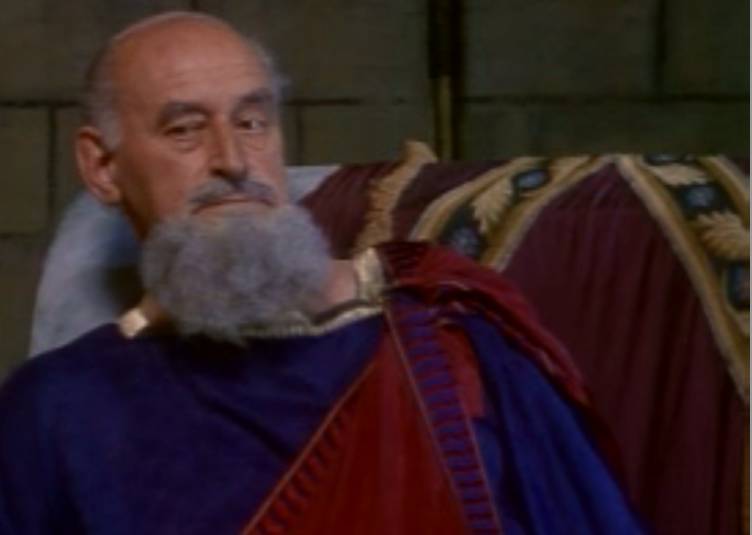 129
حاول فيلكس (52- 59 م) أن يجرّب بولس في قيصريّة، وسجنه من 57- 59 م (أعمال الرسل 24). لم يجد فيلكس بولس مذنبًا ومع ذلك سجنه
Slides on اعمال 25
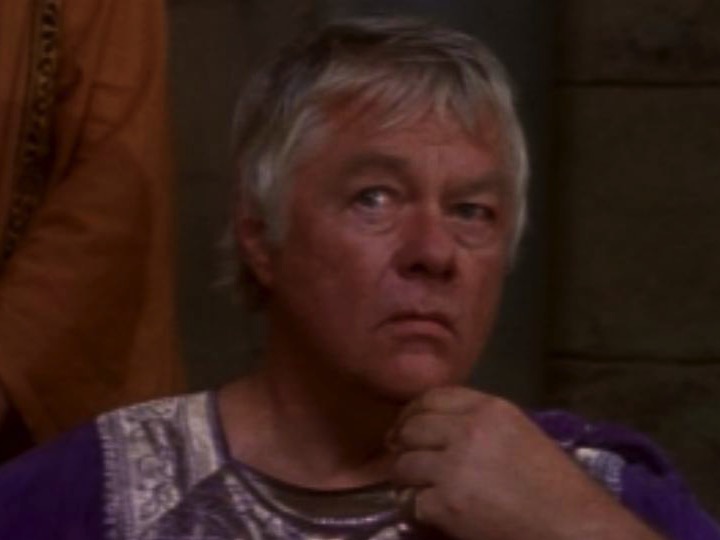 129
كذلك حاكم بروكيوس فستوس بولس ووجده بريئَا (أعمال الرسل 25).
Slides on اعمال  26
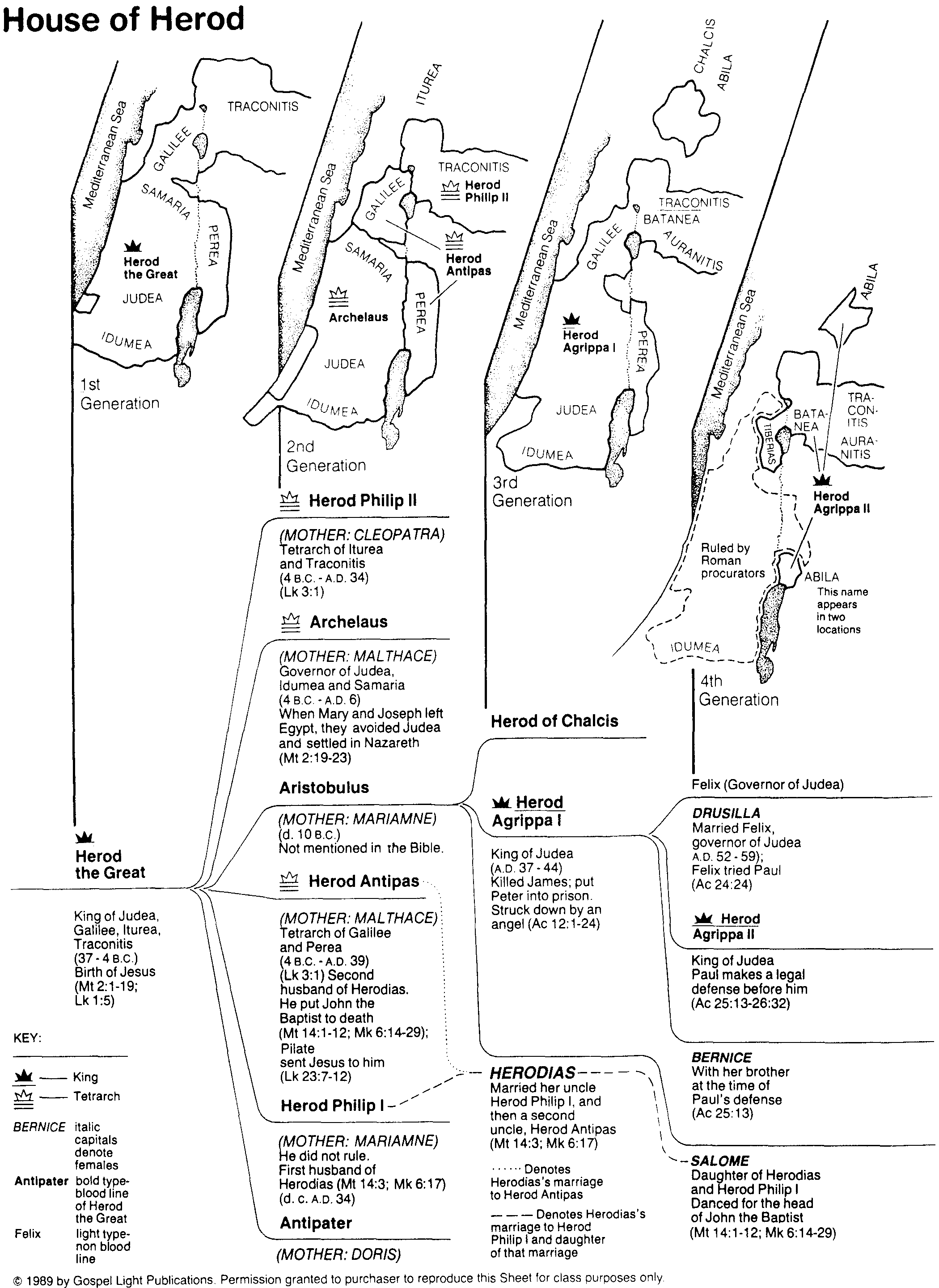 كذلك وجد أغريباس الثاني،حفيد هيرودس الأكبر،أن بولس برئ(أعمال الرسل 26: 31)
129
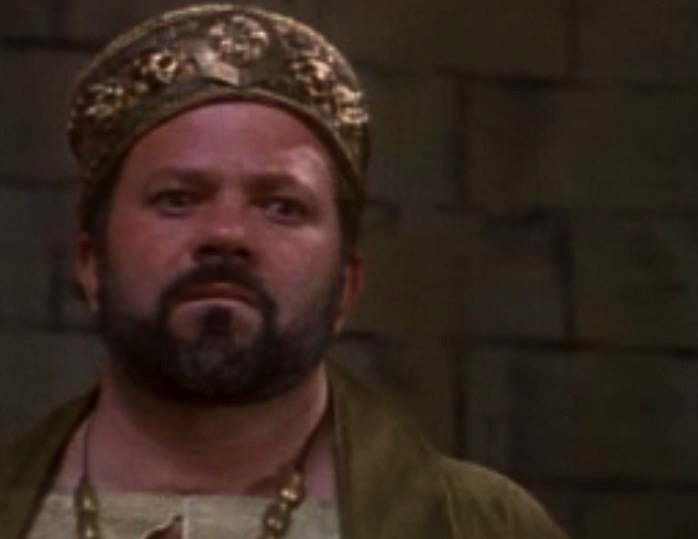 Bible Visual Resource Book, 181
Slides on اعمال 28
4. "إلى روما و أربح!"
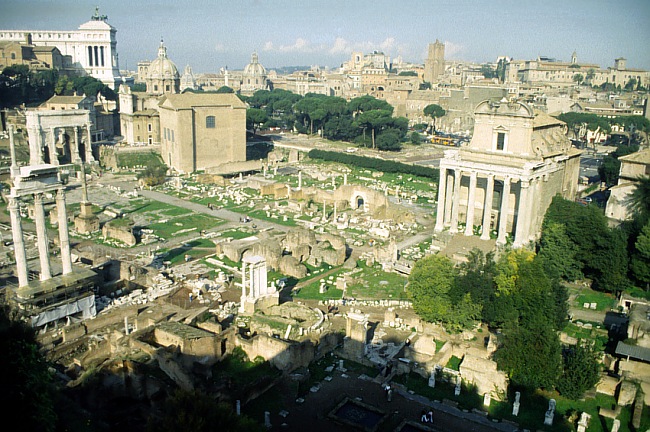 59- 62ب. م
EUROPE
ASIA
ميدان روما القديم
أفريقيا
4. "إلى روما و أربح!"
ARABIA
الأهمية: كسجين، أرسل إلى روما؛ التأثير المسيحي في السجن وبيت قيصر؛ رسائل مهمة لاحقة؛ "جاهدت الجهاد الحسن، حفظت الإيمان!"
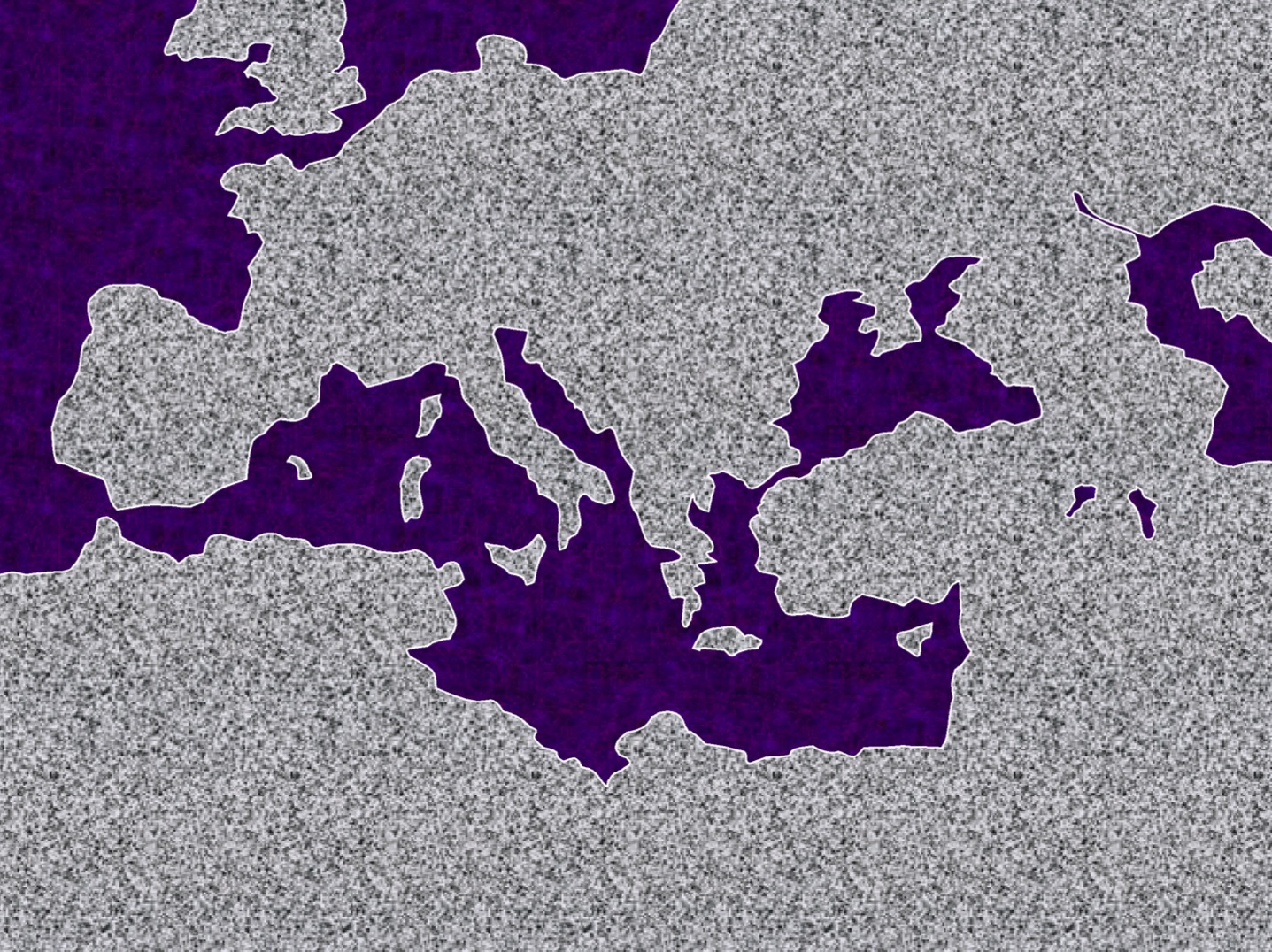 ATLANTIC OCEAN
روما
•Macedonia
•أنطاكية بيسيدية
•
•أفسس
أثينا
•أنطاكية السورية
أعمال الرسل 21- 28
البحر الأبيض المتوسط
•أورشليم
3
46
9.65.08.
9.65.08.
© 2006 TBBMI
[Speaker Notes: أخيرًا... الرحلة رقم 4... أعمال الرسل 21- 28... "إلى روما وأربح" ... تصف رحلة بولس الأخيرة: تذكّر، أن بولس كتب ذات مرّة أن المسيح له هو الحياة... وأن يموت فسيكون ذلك ربحًا عظيمًا له إلى الأبد!
... في هذه الرحلة، غادر سجنًا رومانيًا في قيصريّة – على الساحل الإسرائيلي – على متن سفينة رومانية لنقل الحبوب، ثم عن طريق البحر إلى إيطاليا مع توقفات متكررة على طول الطريق، نزولاً في بلدة صغيرة قرب مدينة نابولي الحالية، وأخيرًا، سافر على الأقدام مع أصدقائه إلى سجنه في روما.
... كسجين من روما أرسِل إلى هناك للمحاكمة. ولكن حتى في روما، عندما كان في منزل مستأجر (أعمال 28: 30)، حملت روحه الحماسية للتبشير الإنجيل في ذلك المنزل ومنه إلى بيت قيصر. في السجن كتب أربع رسائل مهمة. ويعتقد بعض علماء الكتاب المقدس أنه قام برحلة إضافية إلى اسبانيا، لكن هذا غير مؤكد. في روما، وبعد ست سنوات أثناء سجنه الثاني، قدم ترنيمة للحياة الرائعة التي عاشها: "قد جاهدت الجهاد الحسن أكملتُ السعّي حفظتُ الإيمان!" (2 تي 4: 7).
... طول الرحلة والإقامة في روما حتى وفاته... حوالي أربع سنوات... 59 إلى 62 ب. م.
... المساعدة الدراسية رقم 36 تعطي نظرة نهائية عن جميع رحلات بولس مع تواريخها التقريبية حسب بعض المعارف الرصينة.]
أعمال 1
أعمال 28
Gospel Progress
124
بعد الميلاد
الكنيسة
تركيبة المؤمنين
الموقع
الشخصية المحورية
بطرس
(خدمة ضيّقة)
بولس
(خدمة واسعة)
يمكن رؤية تقدّم الإنجيل في سفر أعمال الرسل عن طريق المقارنة بين بدايته ونهايته:
33
62
غير موجودة
مزدهرة
يهود 100%
معظمهم من الأمم
أورشليم
روما
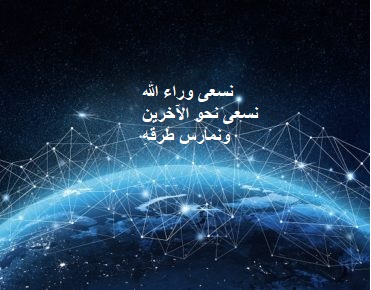 [Speaker Notes: رؤيتنا هي أن نسعى وراء الله، ونحو الآخرين، ونمارس طرقه حتى نهاية العمر.]
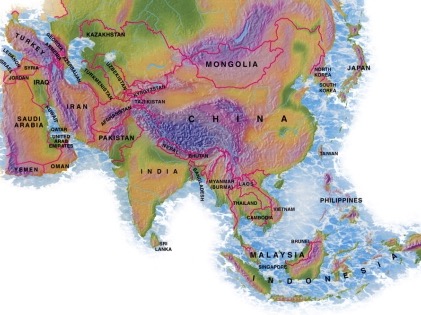 منغوليا
الأردن
كوريا
الصين
نيبال
ميانمار
الهند
تايلاند
فيتنام
ماليزيا
سنغافورة
سريلانكا
أندونيسيا
كلية سنغافورة
للكتاب المقدس
التدريس في آسيا 1991 - 2021
[Speaker Notes: لمدة 30 عامًا، رأى الله أنه من المناسب أن يمنحني أمتيازًا لتدريب خدام من 12 دولة أخرى من خلال 73 رحلة. غالبًا ما يقوم الخدام من الفريق الأمريكي بالتدريس معي في هذه الرحلات. ولمساعدة الفقراء أتجنب البلدان الغنية حيث يمكن للمستمعين أن يدفعوا بفخر لكن بدلاً من ذلك أقوم بتحصيل الأموال لأدفع بطريقتي الخاصة ثم أقوم بالتدريس مجانًا.]
قادنا الله من آسيا إلى الشرق الأوسط و شمال أفريقيا
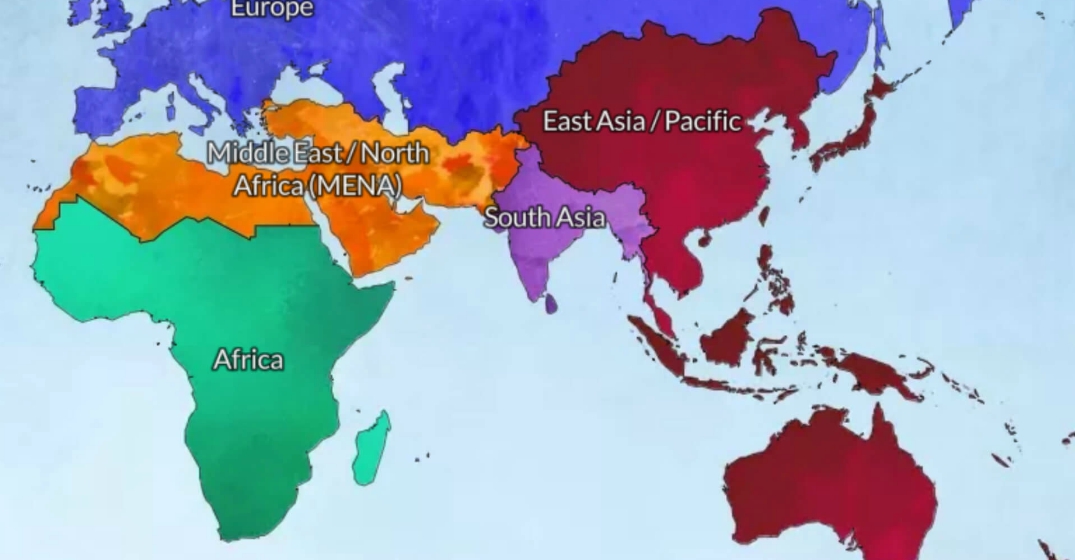 الأردن
سنغافورةرة
Jordan Evangelical Theological Seminary (JETS)
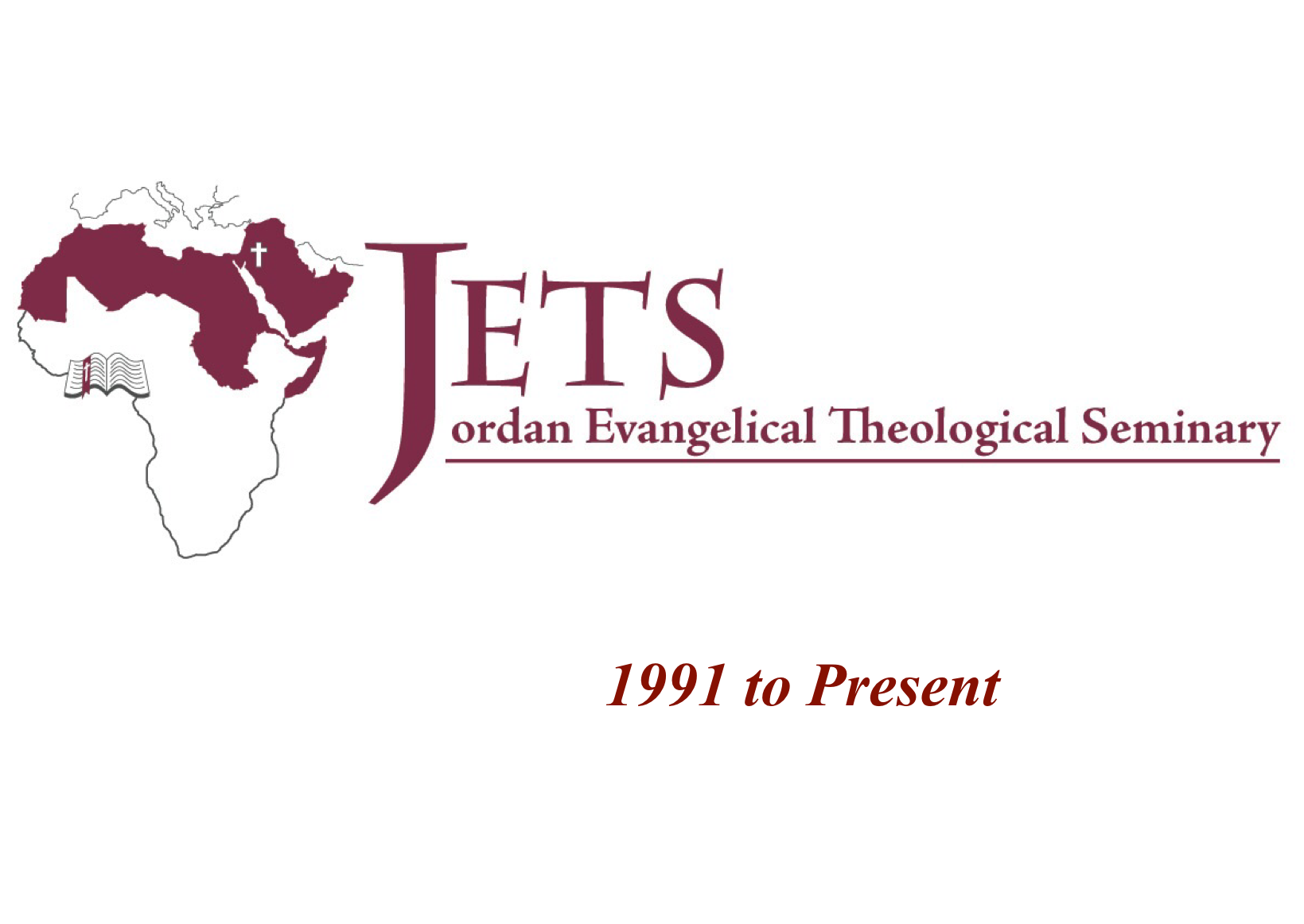 [Speaker Notes: تحتفل الكلية بالذكرى الثلاثين لتأسيسها حتى الآن.]
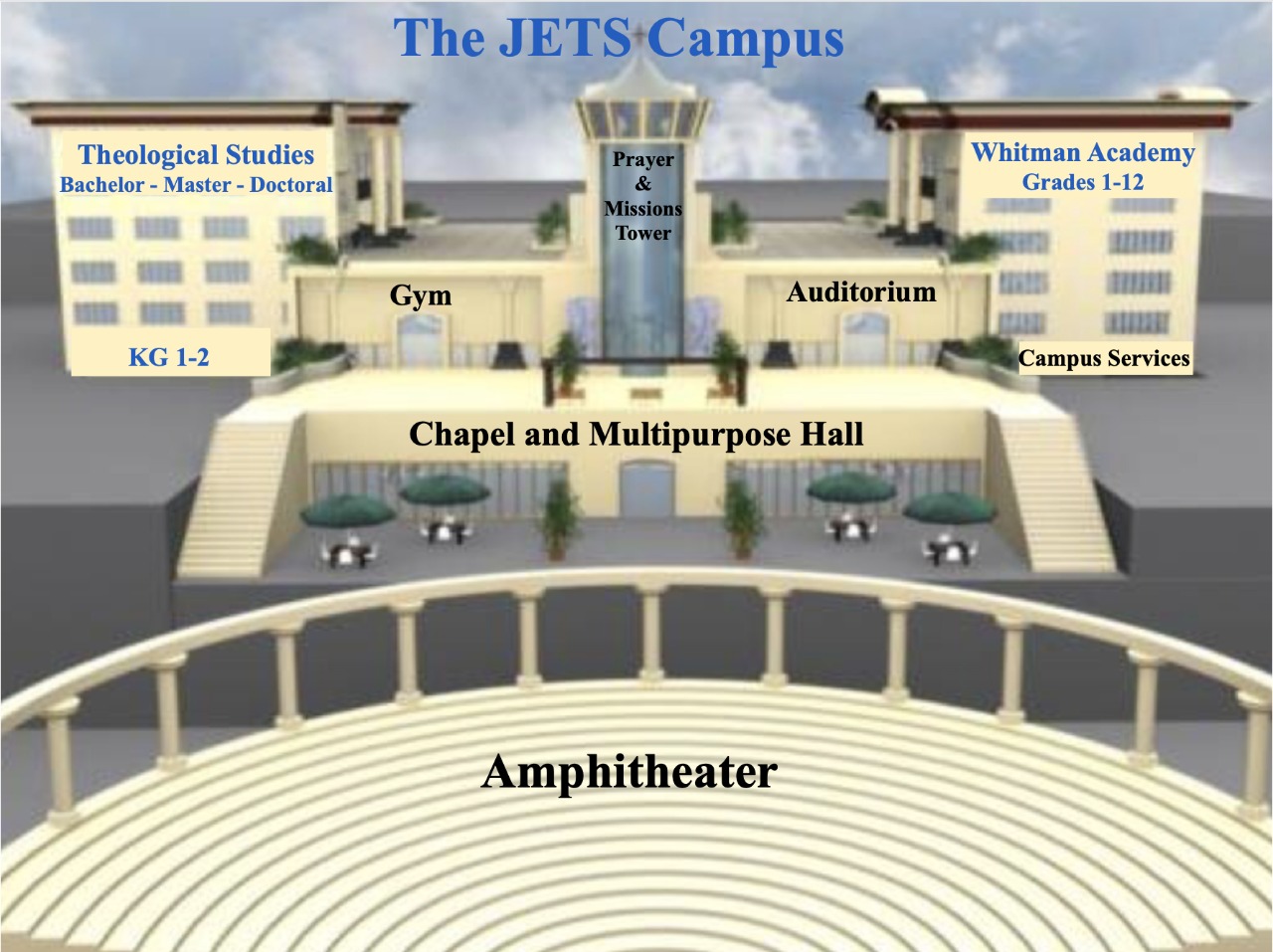 Whitman Academy
(K-12)
JETS(bachelor to doctoral)
[Speaker Notes: تشترك مؤسسة الدراسات اللاهوتية الأردنية JETS  في حرمها الجامعي مع أكاديمية ويتمان، المدرسةالمسيحية الدولية الرئيسية في الأردن.]
هيئة التدريس
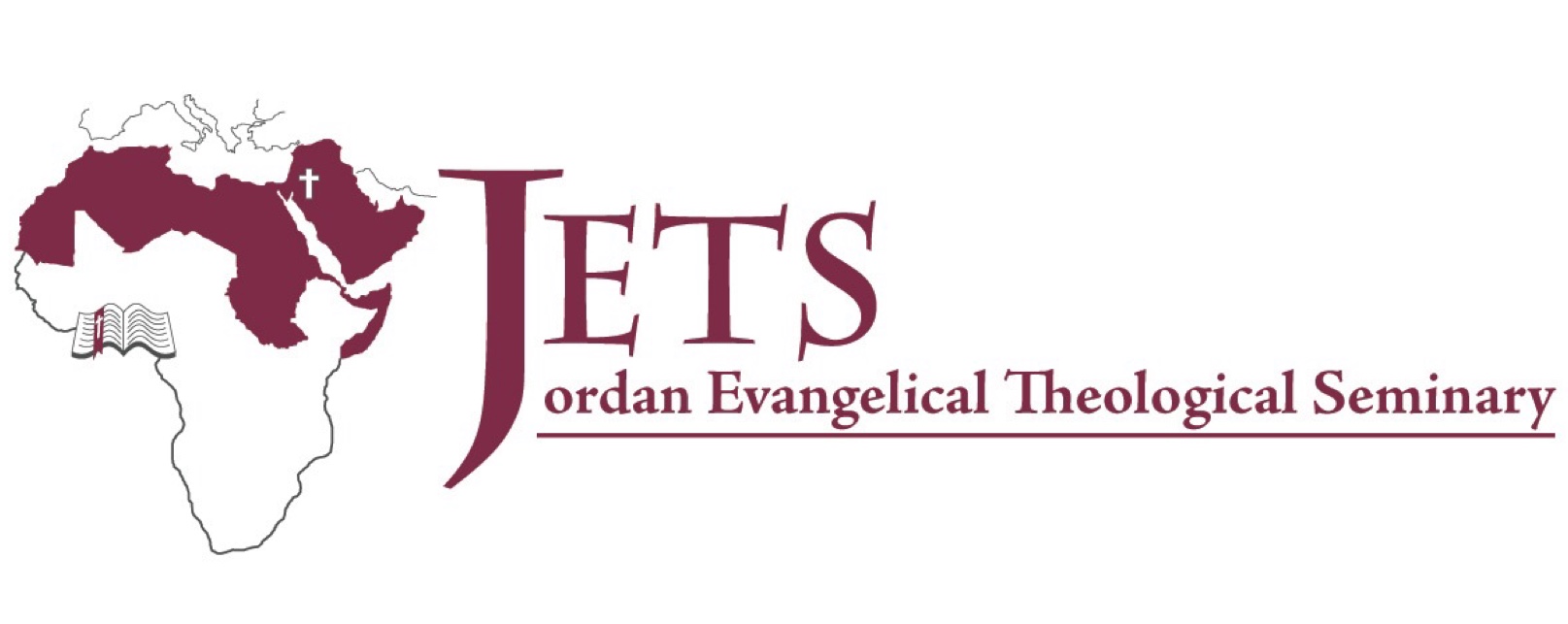 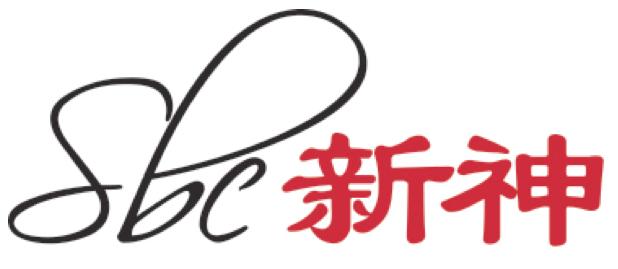 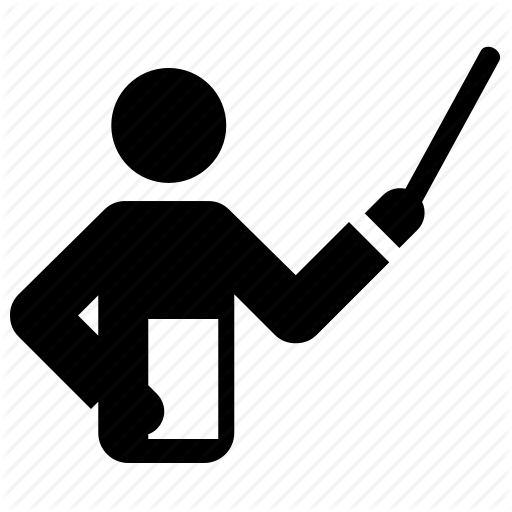 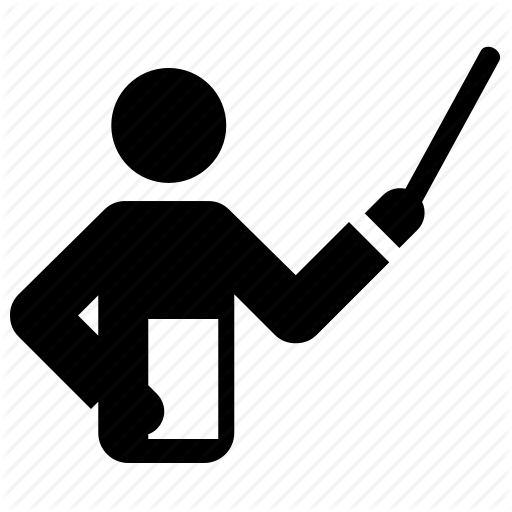 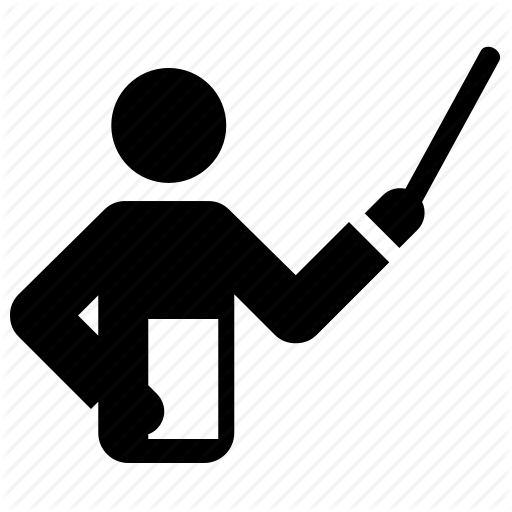 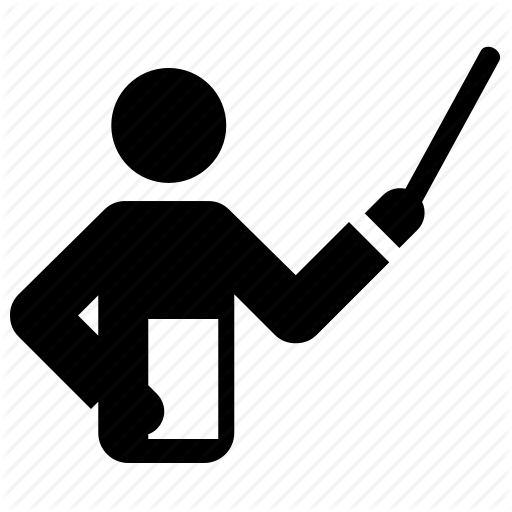 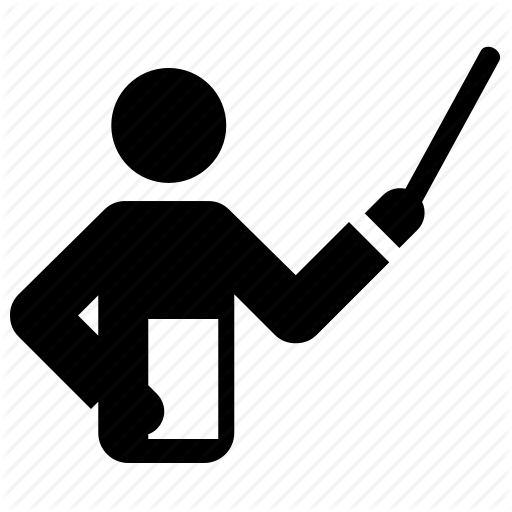 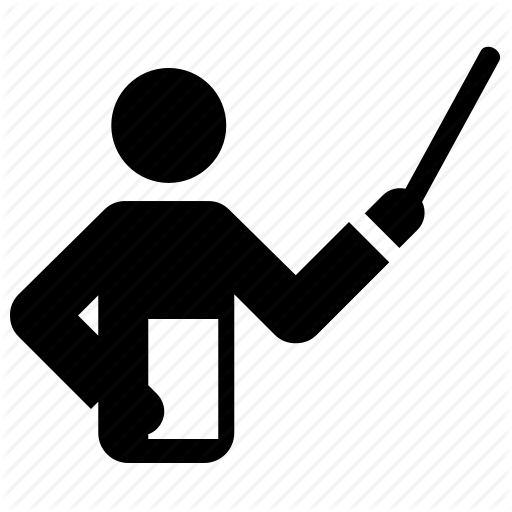 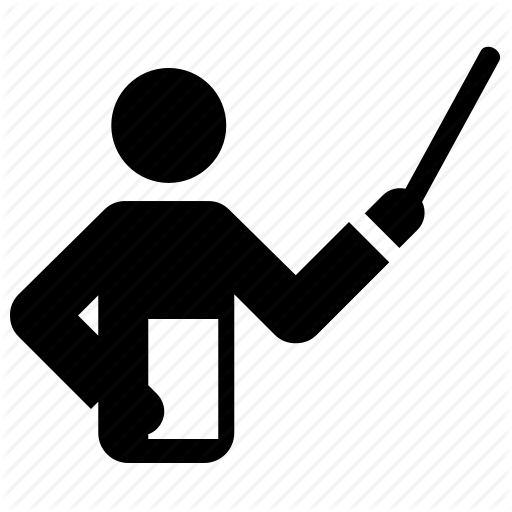 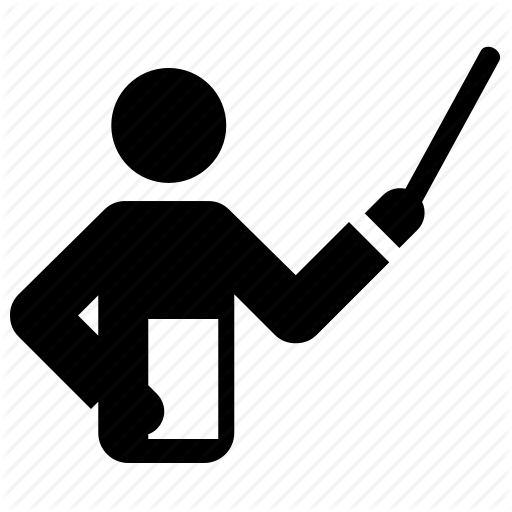 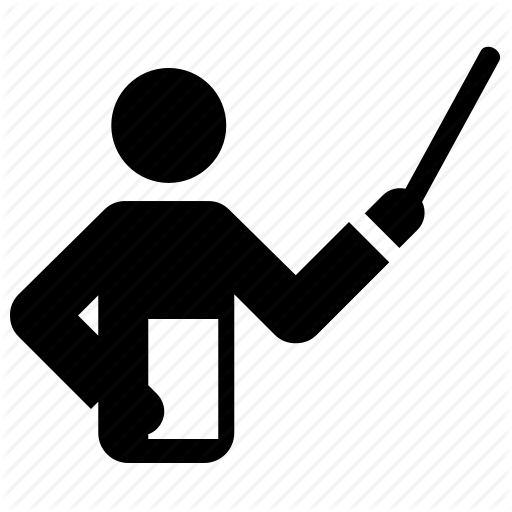 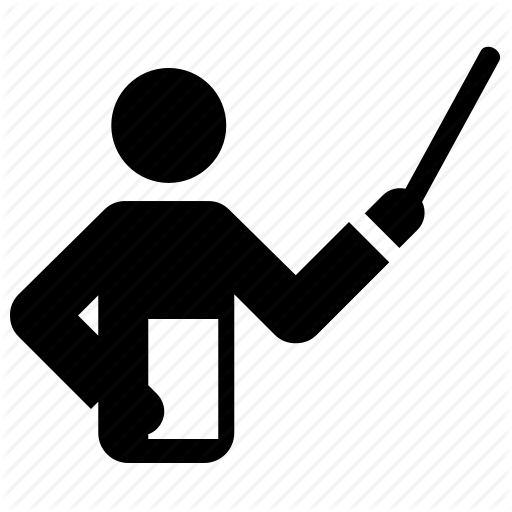 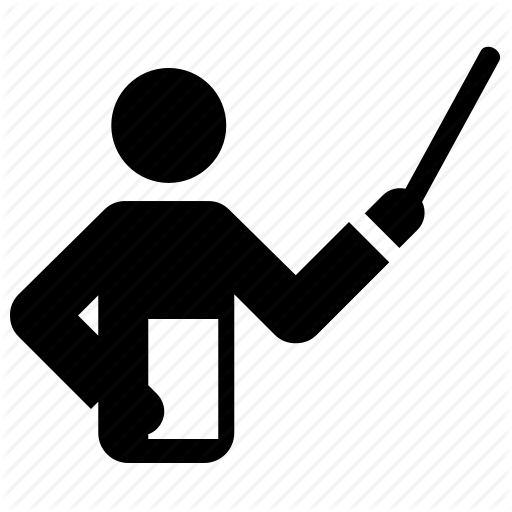 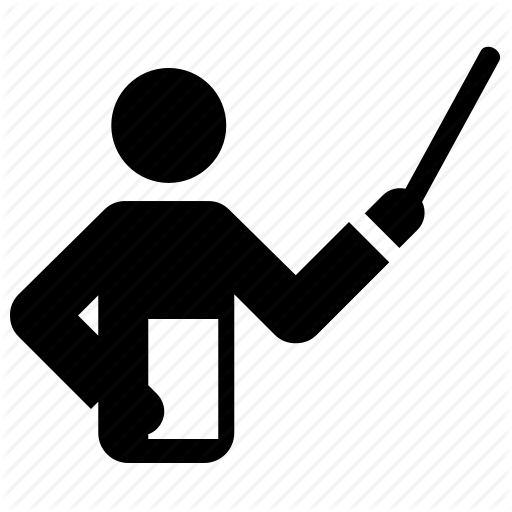 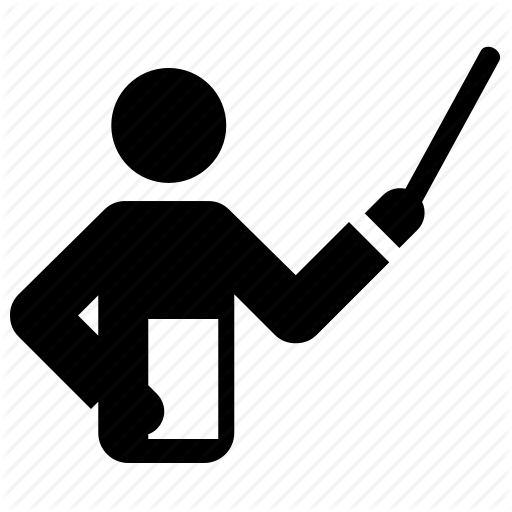 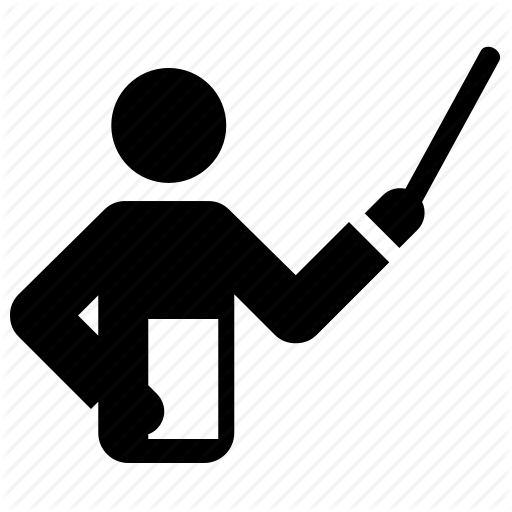 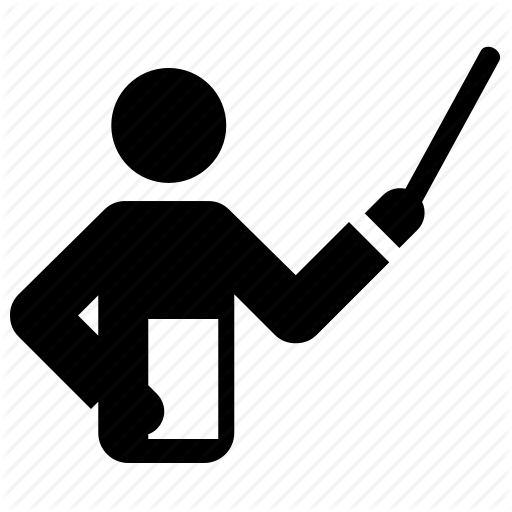 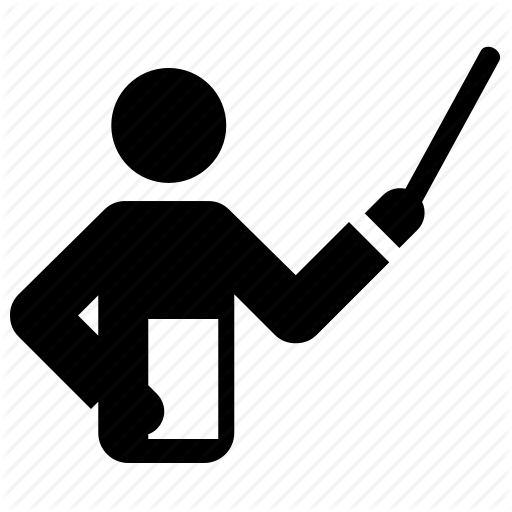 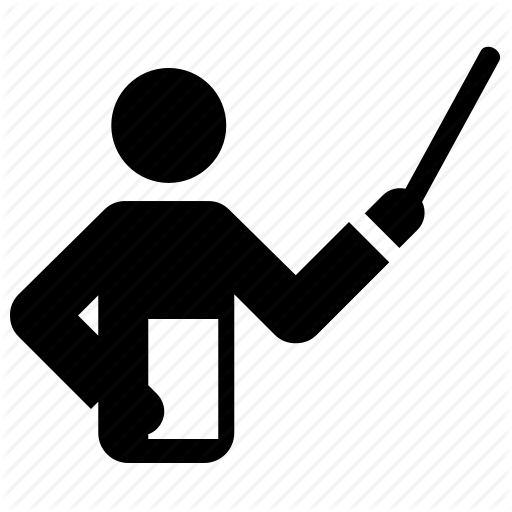 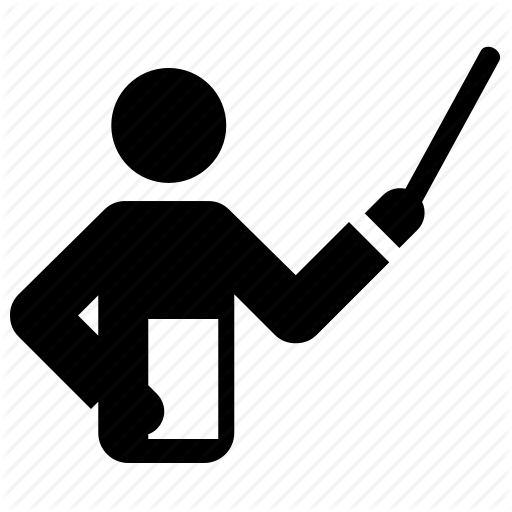 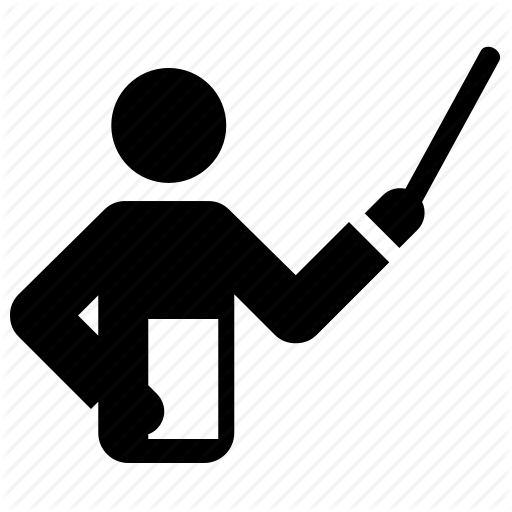 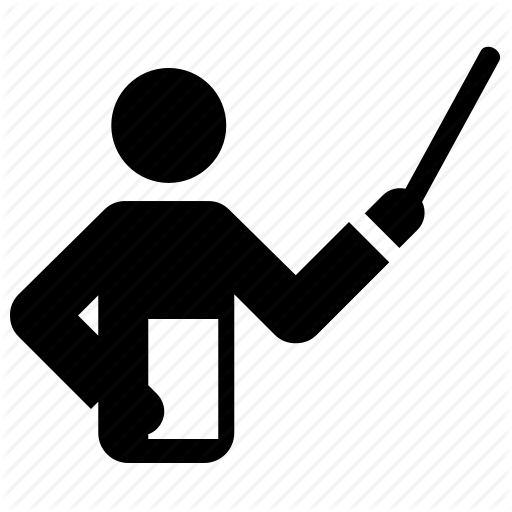 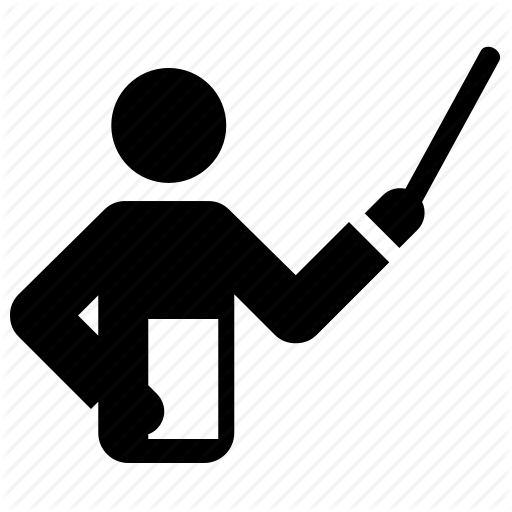 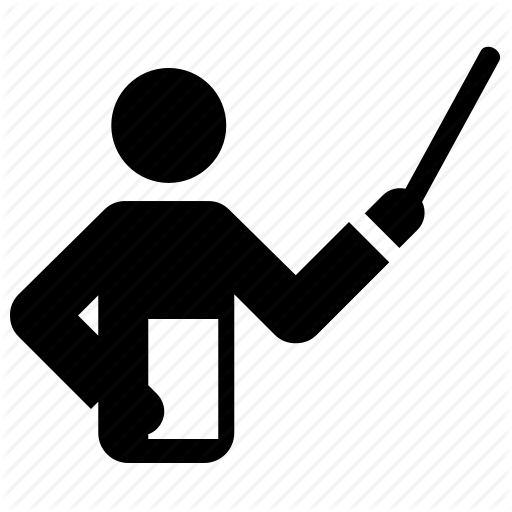 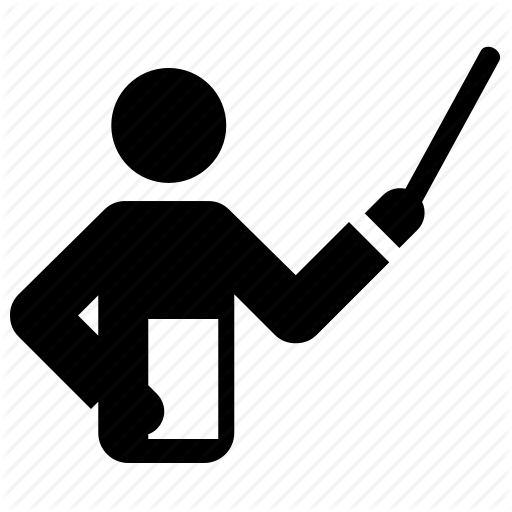 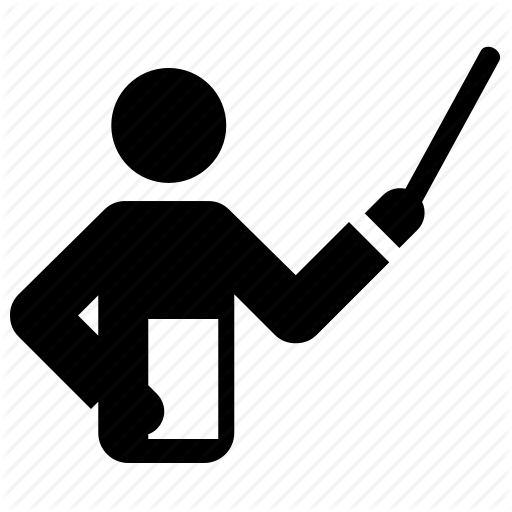 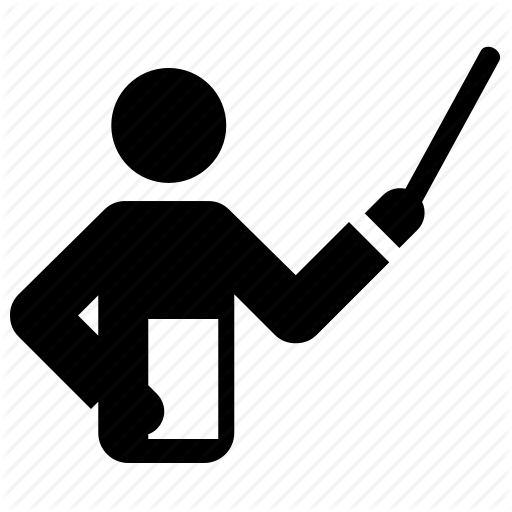 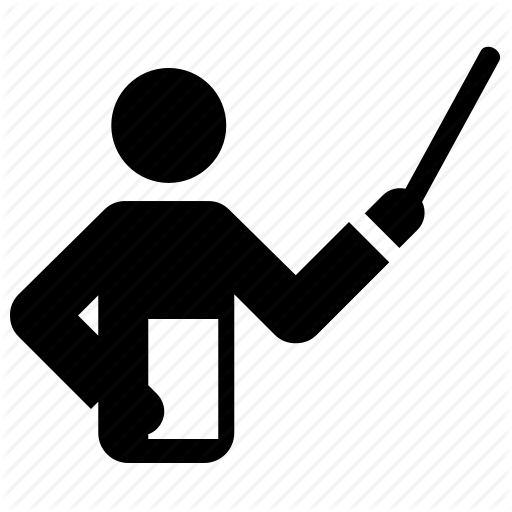 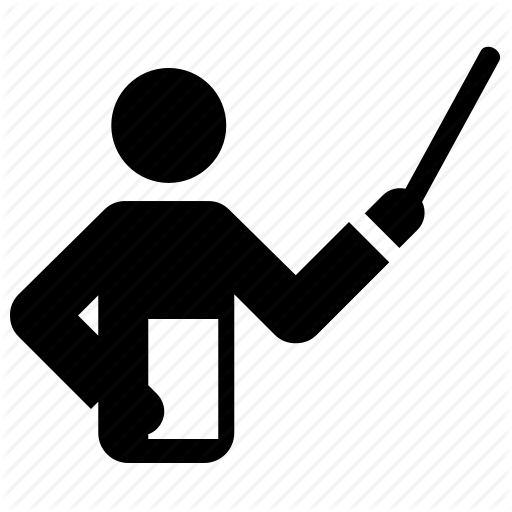 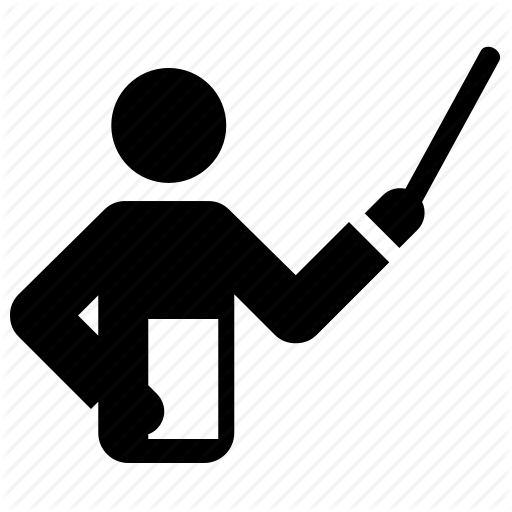 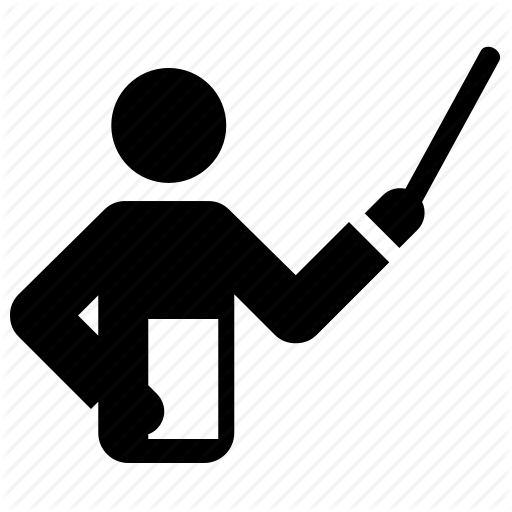 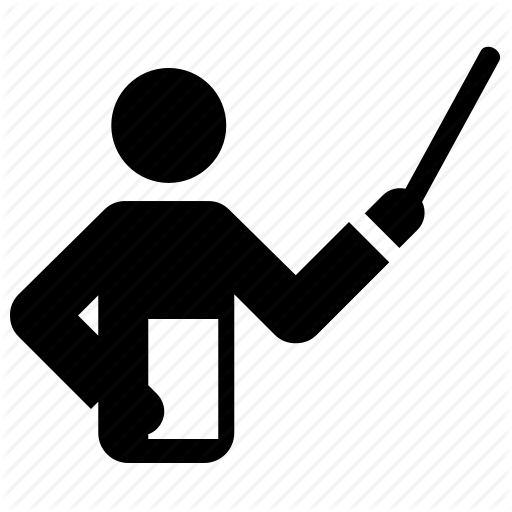 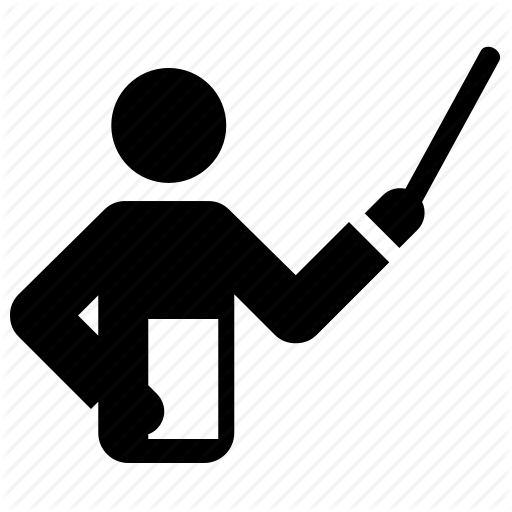 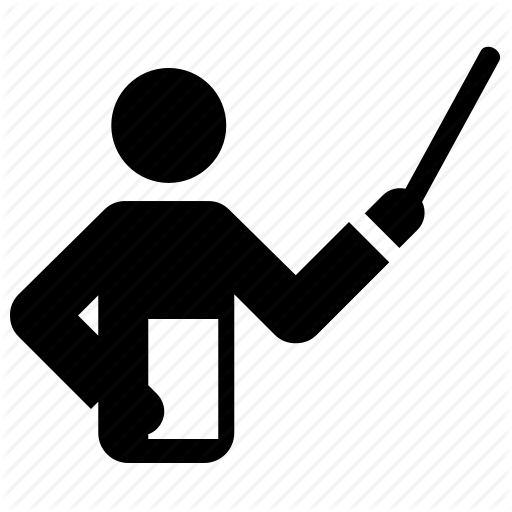 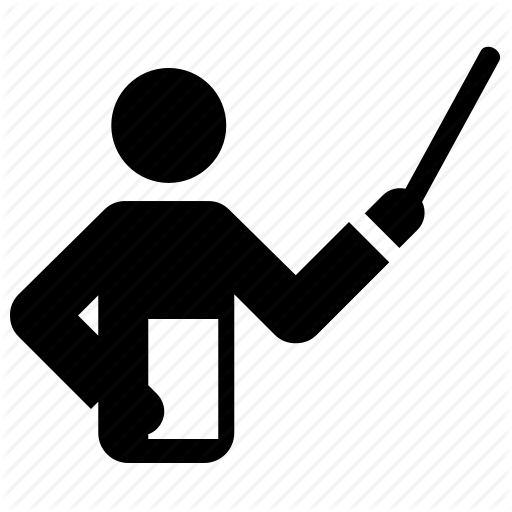 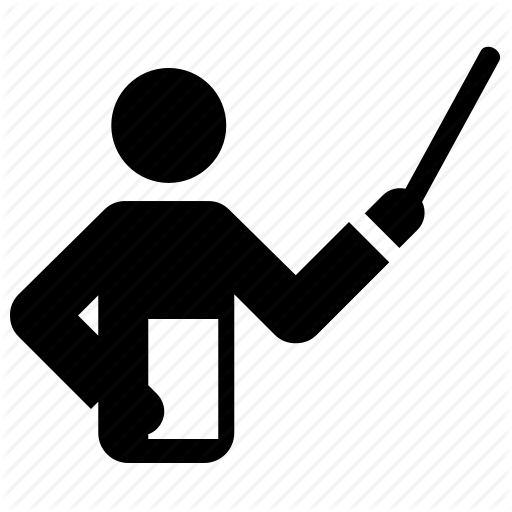 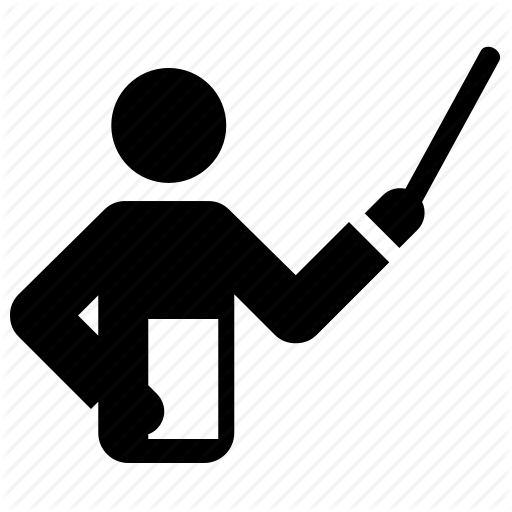 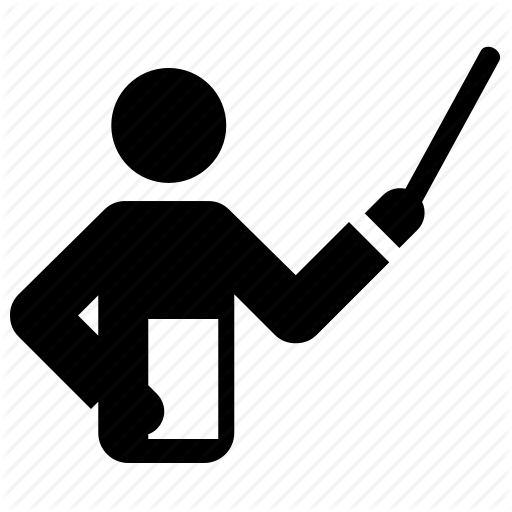 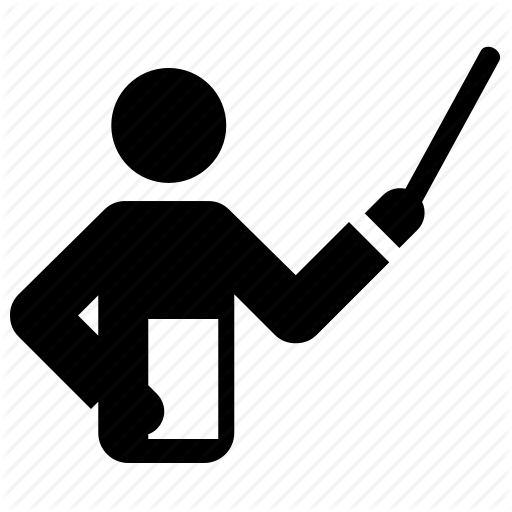 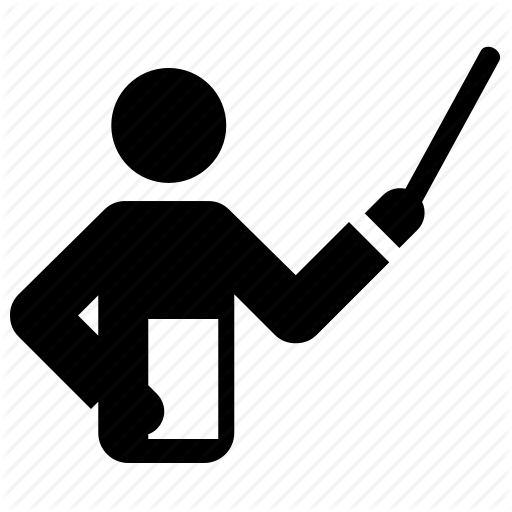 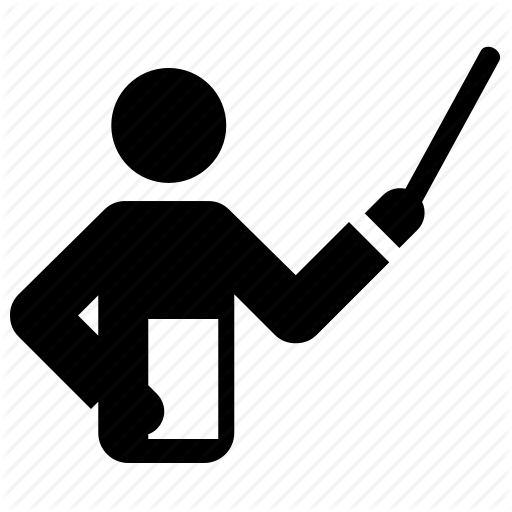 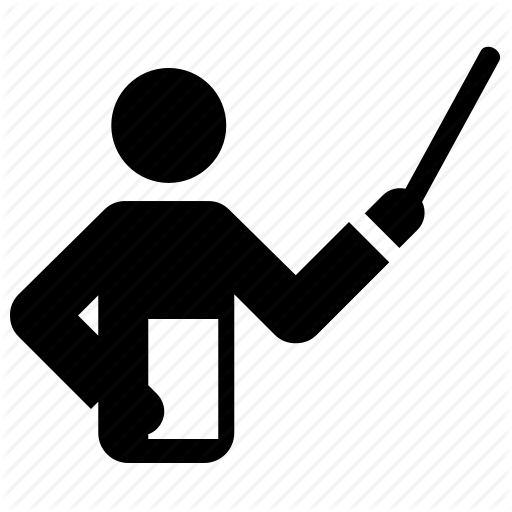 25 مدرّسًا
25 حملة دكتوراه
15 مدرّسًا
4 حملة دكتوراه
[Speaker Notes: سنبقى شهودًا طالما نحن موجودين – لكن نحتاج أن نكون أكثر استراتيجية، لذلك ينقلنا الله من آسيا إلى الشرق الأوسط وشمال أفريقيا، لتعليم الطلبة العرب في مؤسسة الدراسات اللاهوتية الأردنية JETS إذ لديها احتياج لمدرسين أكثر.]
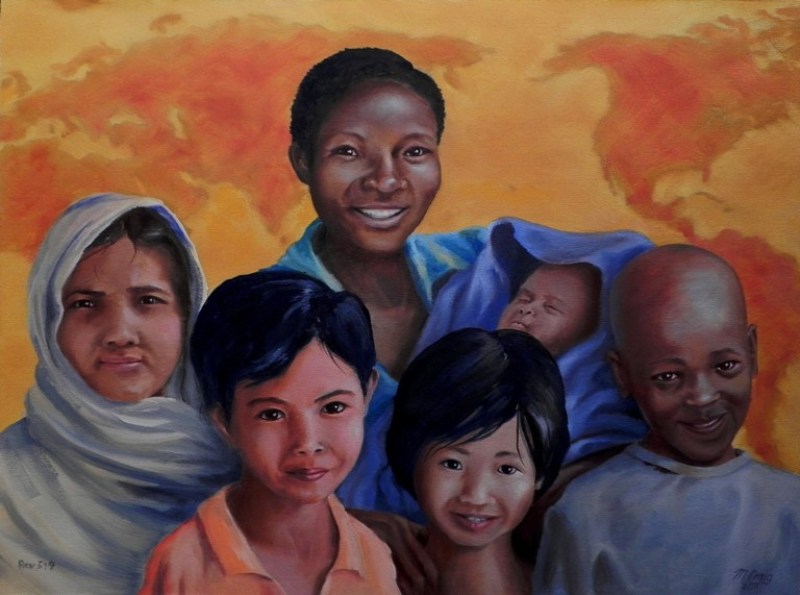 369
كُلِّ قَبِيلَةٍ وَلِسَانٍ وَشَعْبٍ وَأُمَّةٍ
رؤيا ٥ : ٩
لماذا يجب أن نشهد ؟؟
٣أسباب
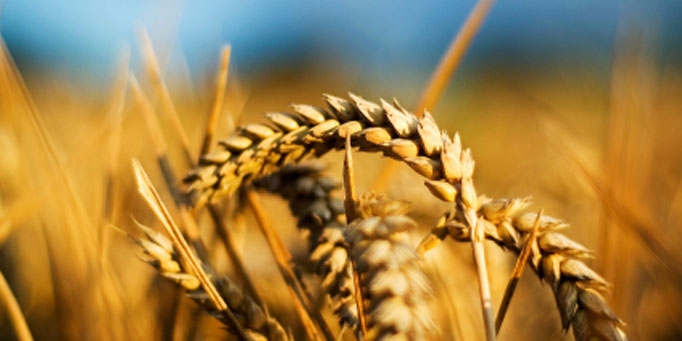 أعمال الرسل
[Speaker Notes: سنرى اليوم ثلاثة أسباب يجب أن نشهد بها عن يسوع.
 كل منها هو في الواقع مرحلة من النمو
.سنقوم بمسح كتاب أعمال الرسل بالكامل.
(نعود إلى سؤالنا: لماذا نشهد؟)]
الفكرة الرئيسية للسفر
كن جزءًا من خطة الله لإيصال رسالة الملكوت إلى جميع الناس.
أعمال الرسل
[Speaker Notes: افعل ما قصده الرب لك حتى يمتد حكمه إلى الجميع خلال حياتك!]
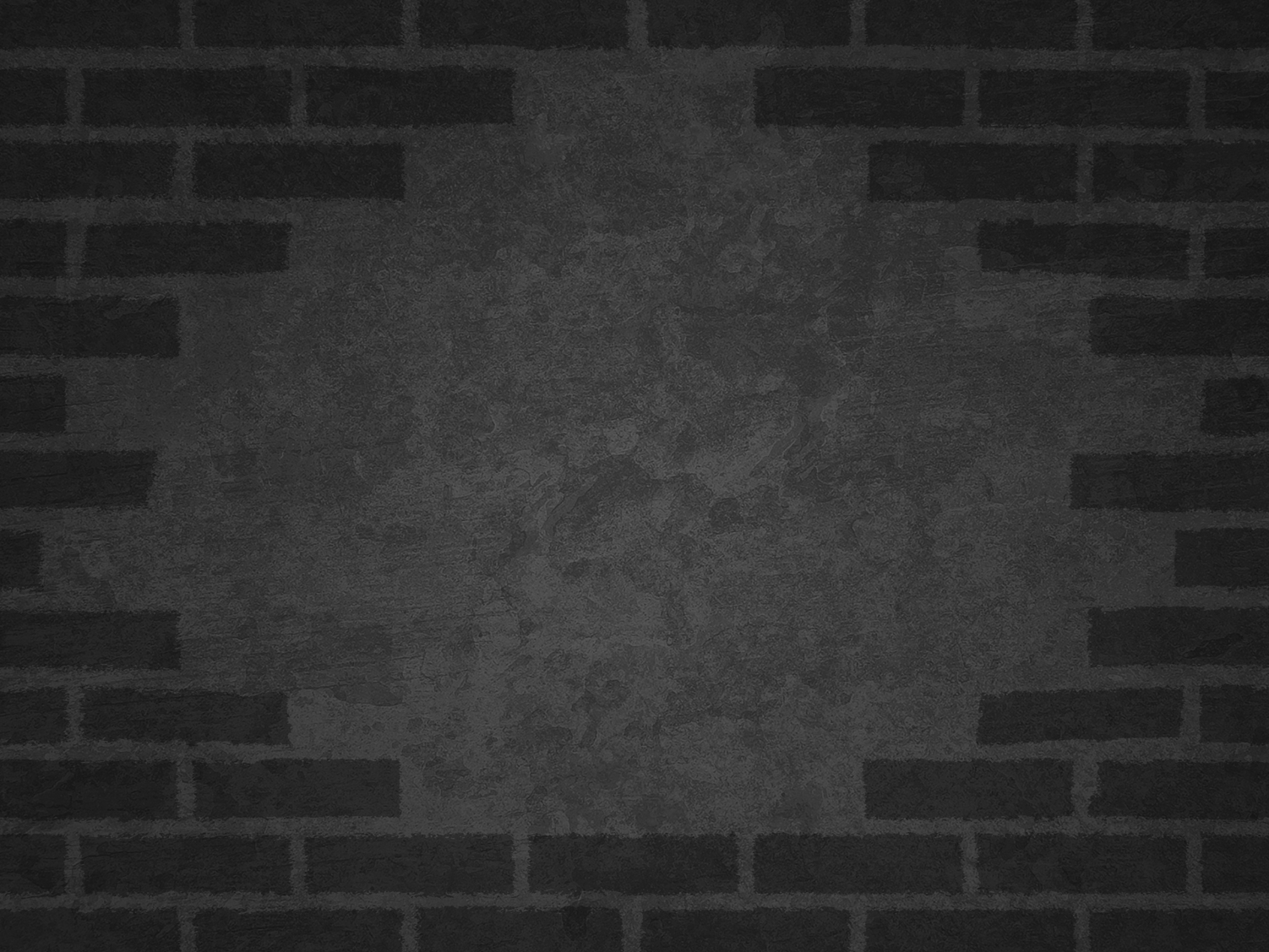 ما هو دورك في خطة الله التي بدأها في تاريخ الكنيسة المبكر؟
أعمال الرسل
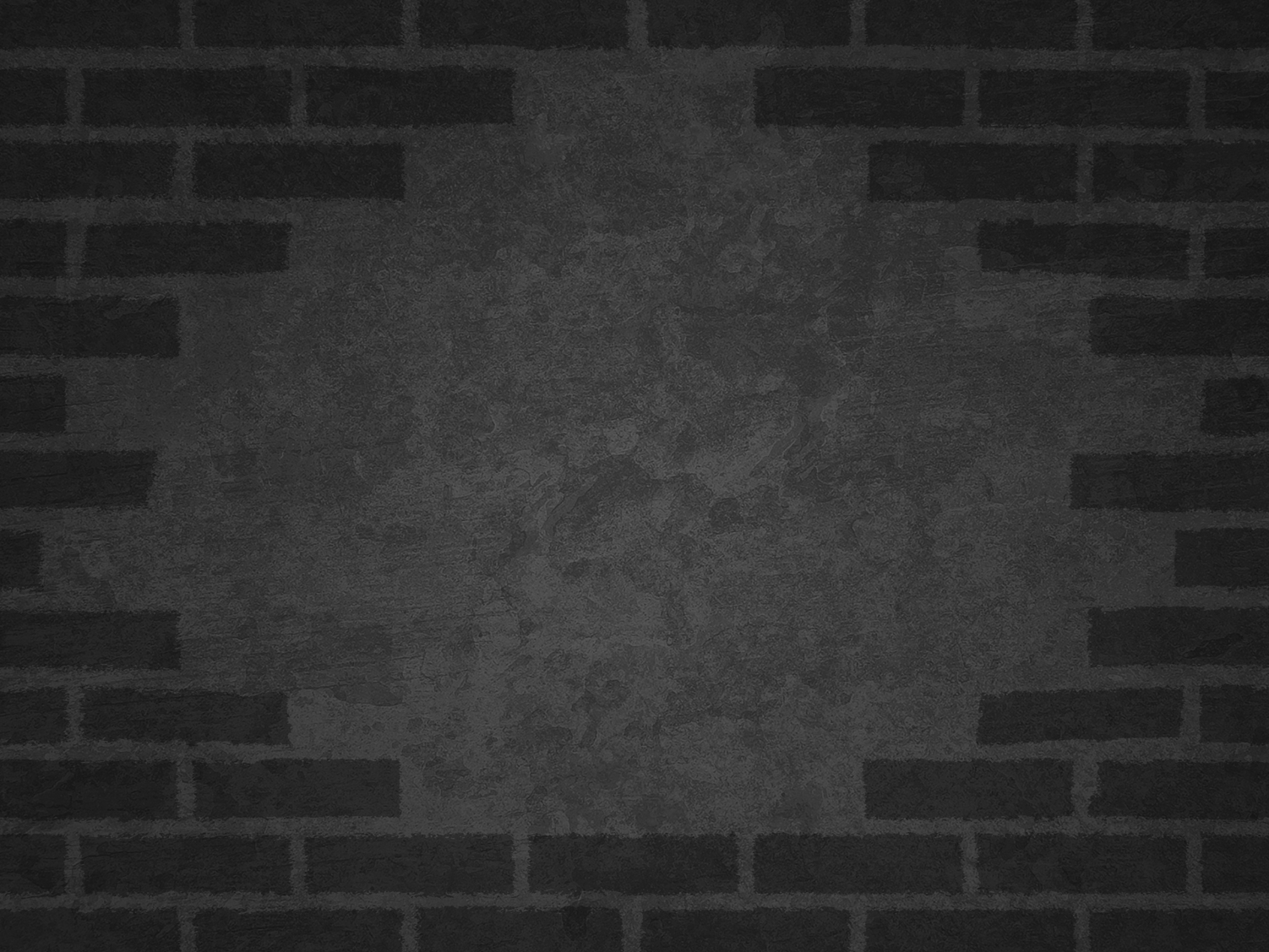 أشهد في أورشليمك: في داخل منطقةالراحة الخاصة بكَ.أشهد في اليهودية والسامرة:خارج منطقة الراحة الخاصة بكَ.أشهد للعالم أجمع:حتى أقصى مكان تصله.
Black
احصل علي هذا العرض مجانا!
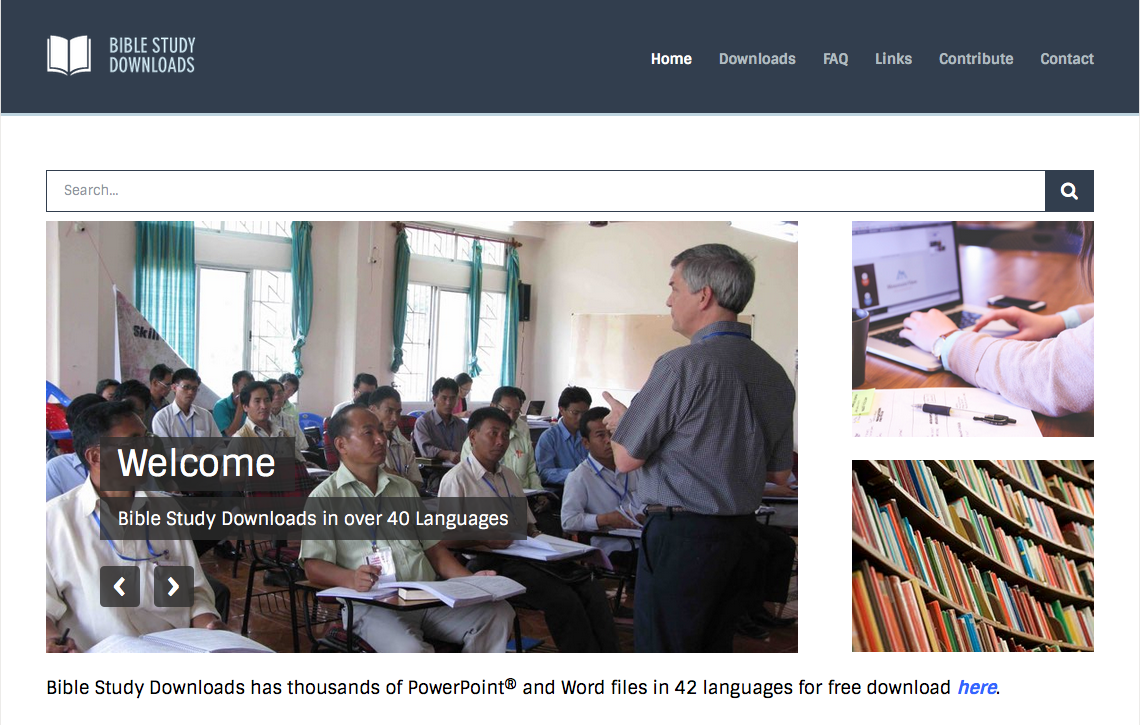 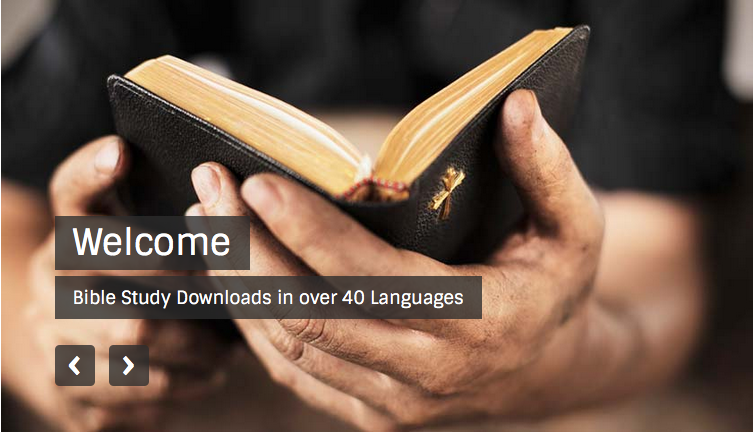 تفسير الكتاب المقدس   •  BibleStudyDownloads.org
[Speaker Notes: BE Bible Exposition in Arabic]